Деятельностьмини-технопарка «Квантум» г.о.Октябрьск
Информация, отражающая работу
мини-технопарка
СП «ЦВР» ГБОУ СОШ №9 
г.о. Октябрьск
 за второе полугодие 2020-2021 уч. года
Перечень программ, реализуемых в рамках мини-технопарка
В 2020-2021 учебном году реализуются 6 модульных дополнительных  общеобразовательных общеразвивающих программ. 
Обучение по программам проходят 276 обучающихся в возрасте с 7 до 17 лет

- § IT-квантум. Программирование на визуальном языке «Kodu game lab»
- § IT-квантум. Я инженер-конструктор
- § Робо VR
- § IT-квантум. Основы программирования на языке С#
 -§ Робо Квантум
- § Робо Мастер (Старт)
Мероприятия,их организация и проведение мини-технопарком
Всего во второй половине 2020-2021 года в рамках
 реализации комплекса мероприятий направленных
 на развитие детского технического творчества было организовано и проведено 45 мероприятий с общим охватом 1030 учащихся
Проведено 5 мастер-классовдля школ г.о.Октябрьск с охватом 125 учащихся
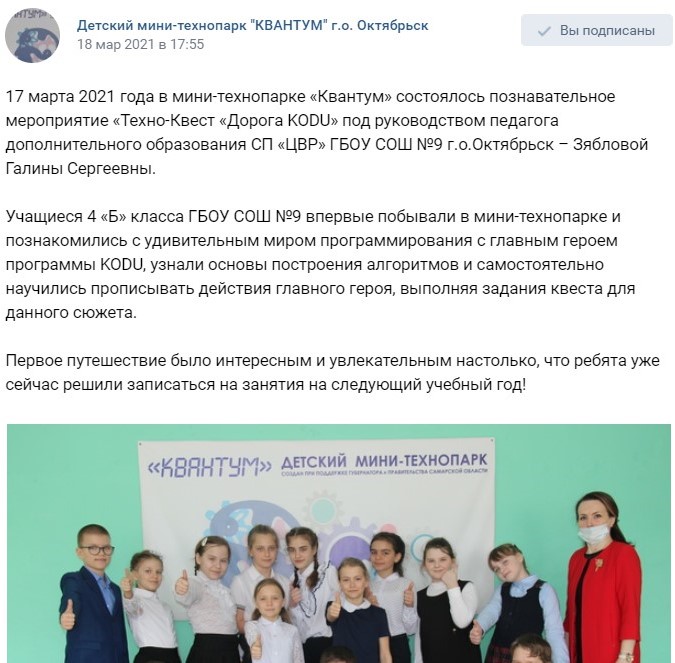 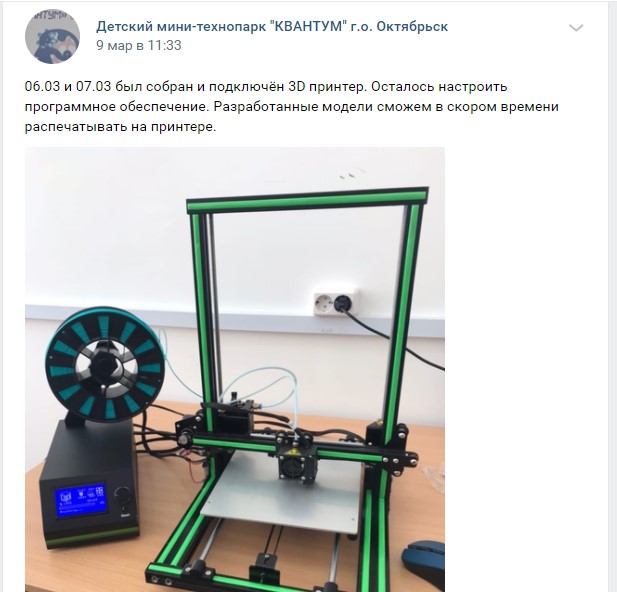 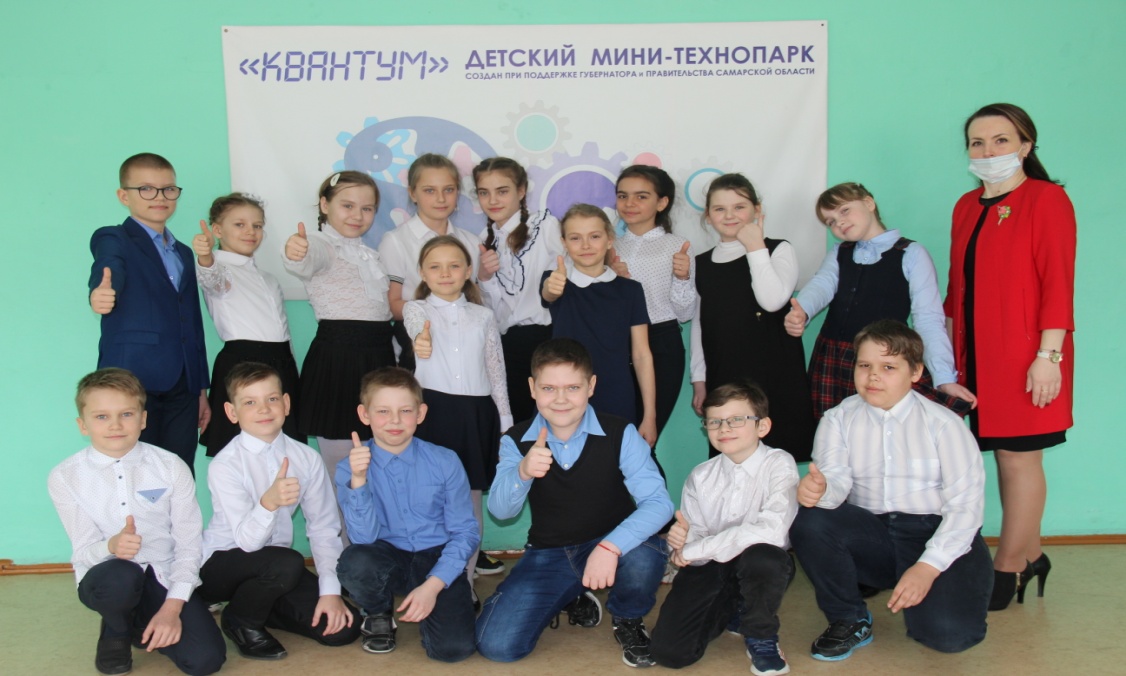 Проведено 19 тематических мероприятий для школ г.о.Октябрьск с охватом 380 учащихся
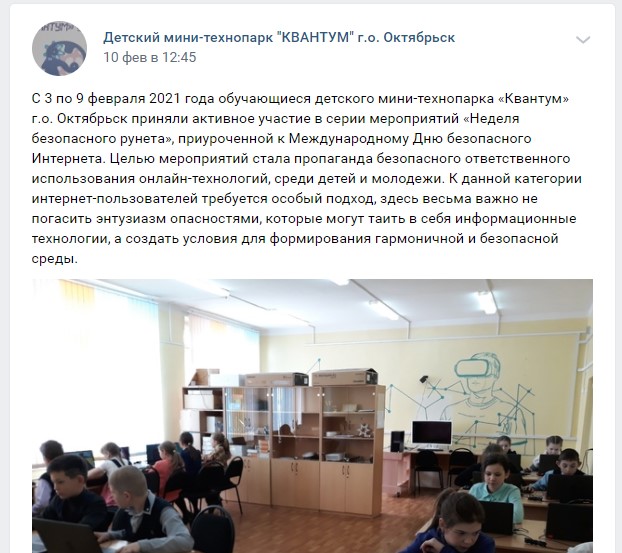 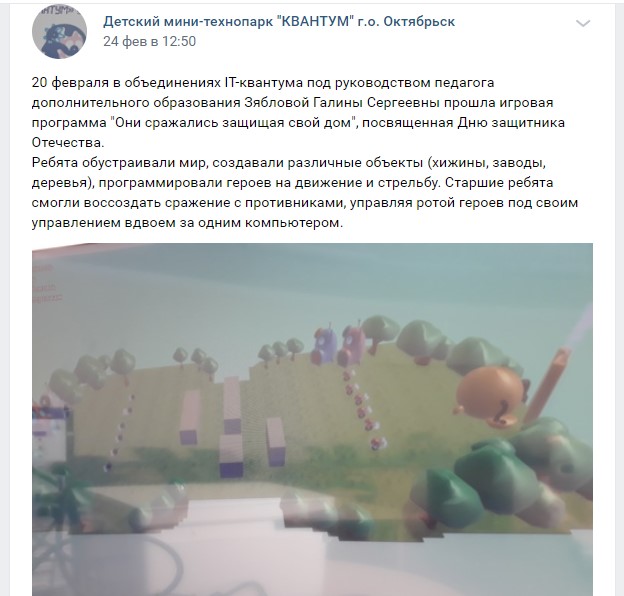 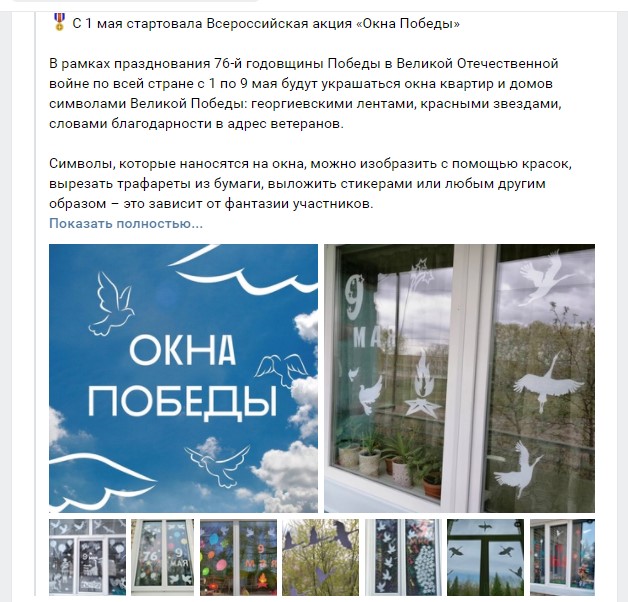 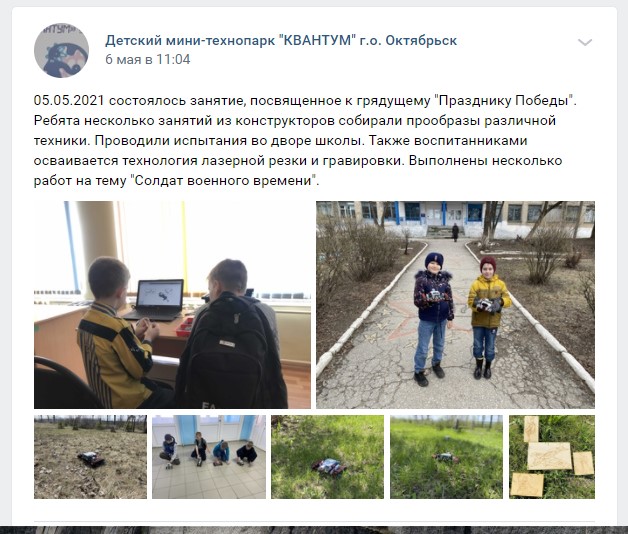 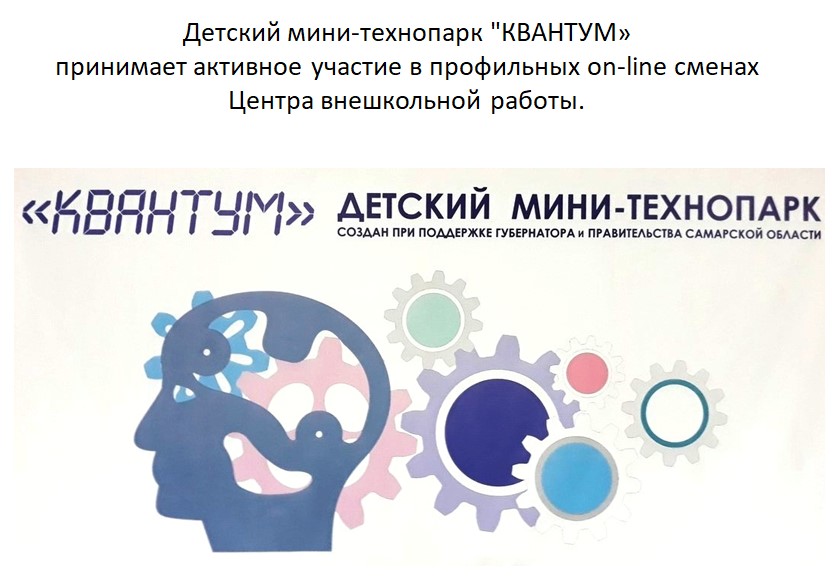 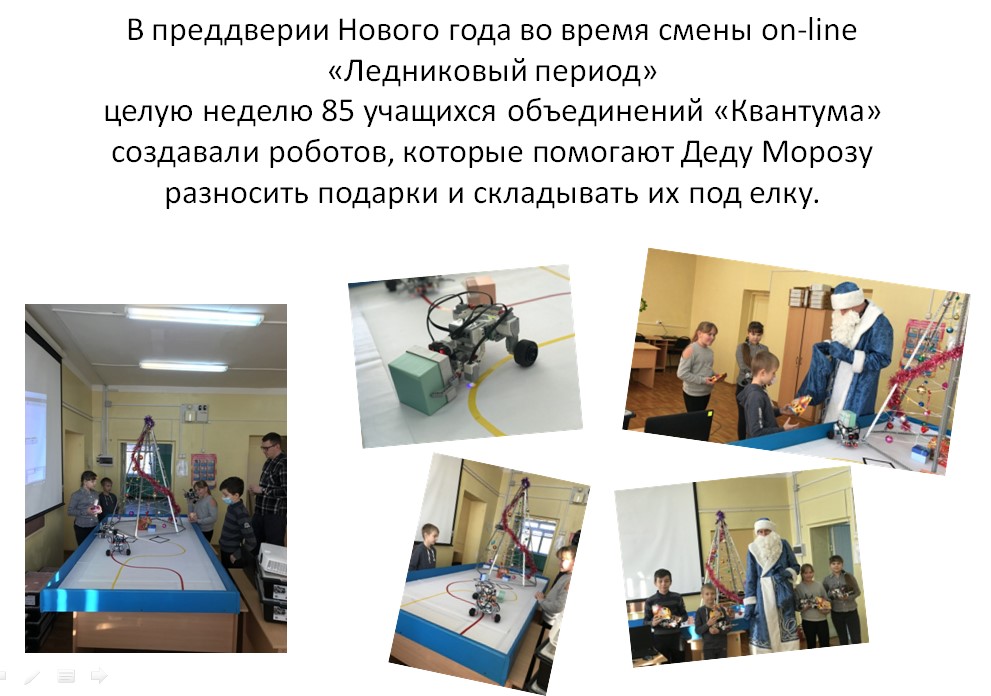 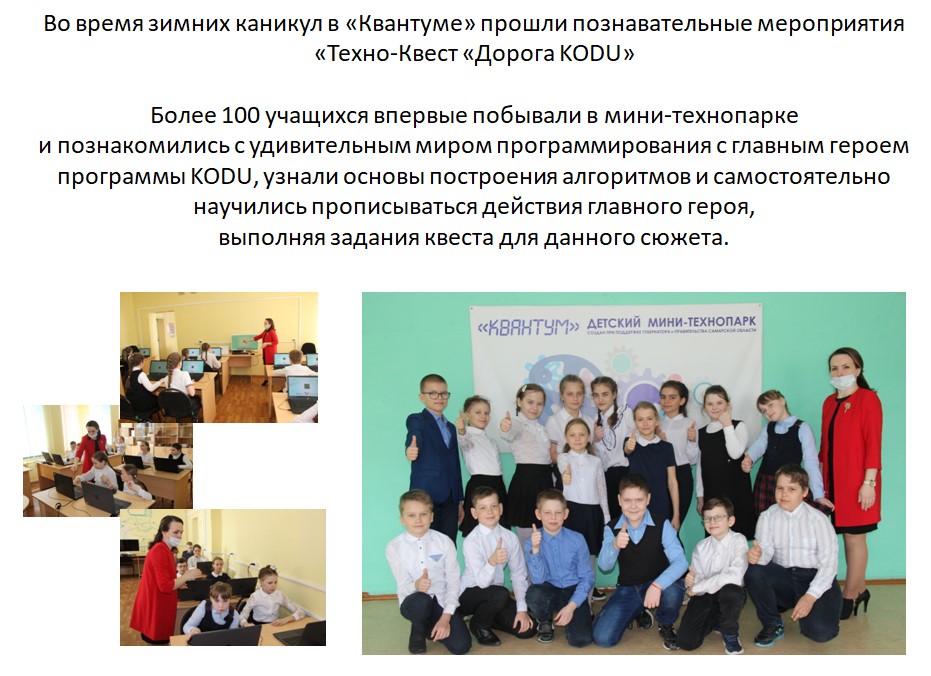 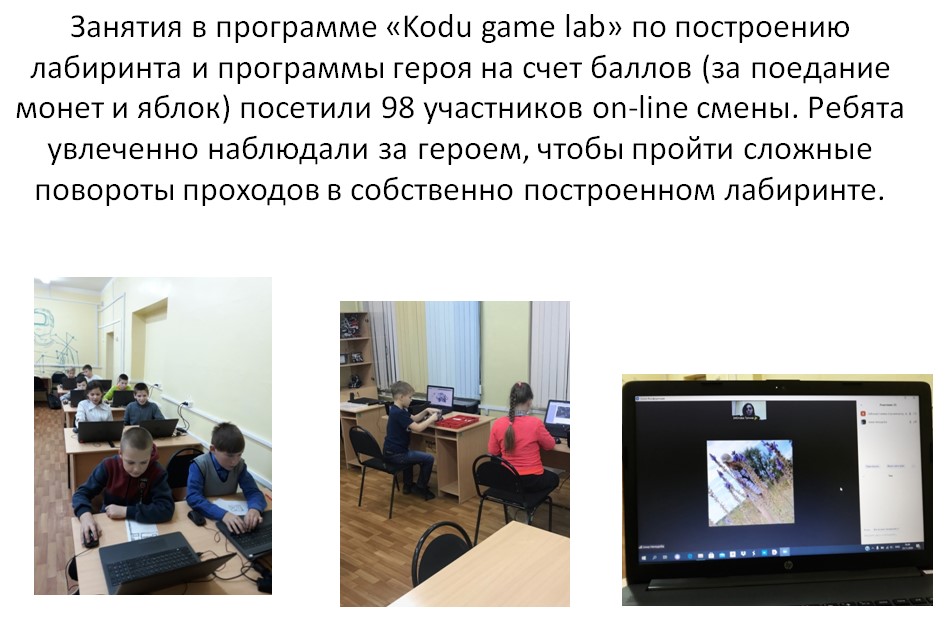 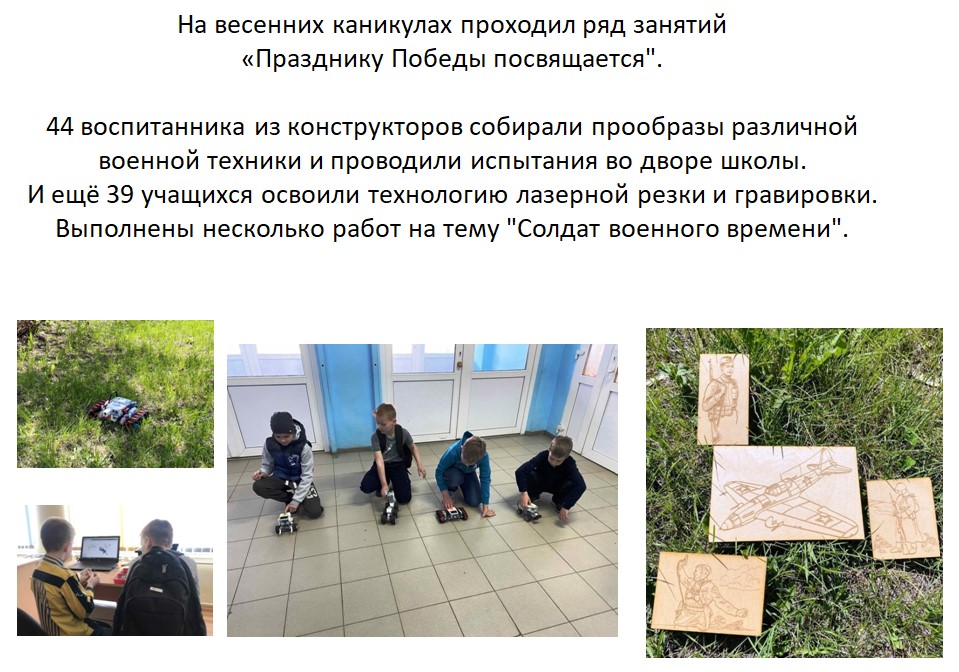 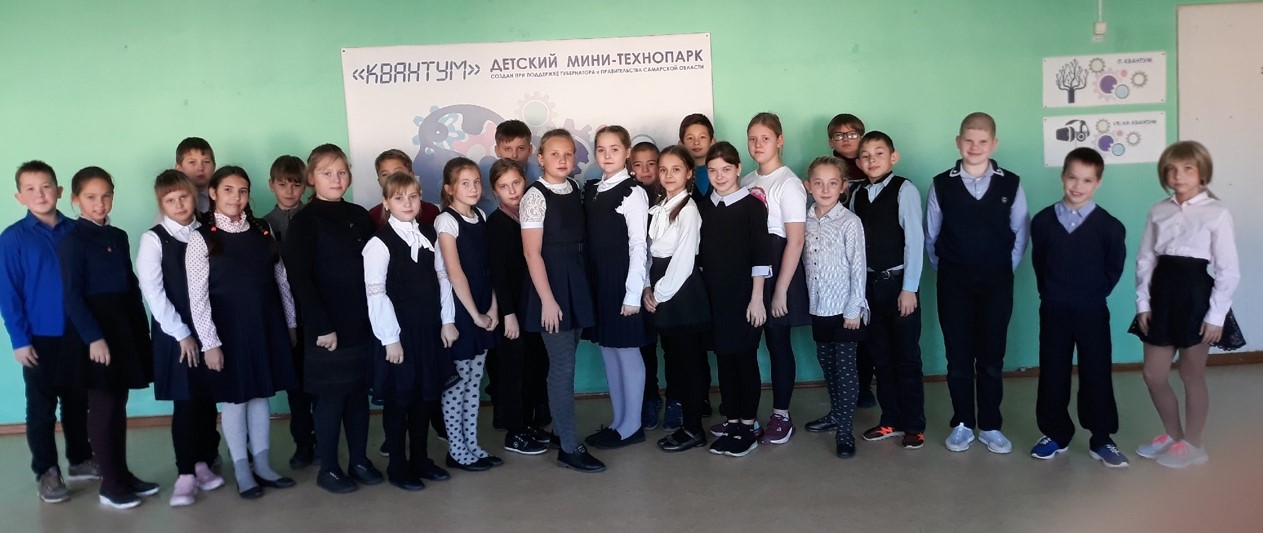 Проведена 21 экскурсиядля школ г.о.Октябрьскс охватом 525 учащихся
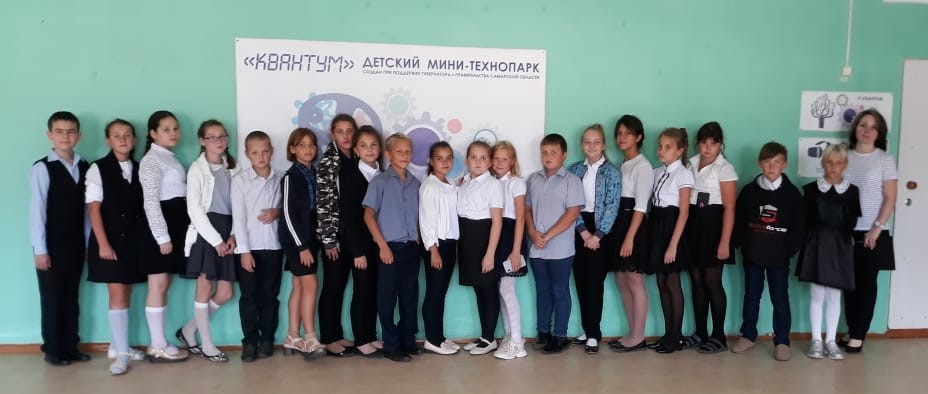 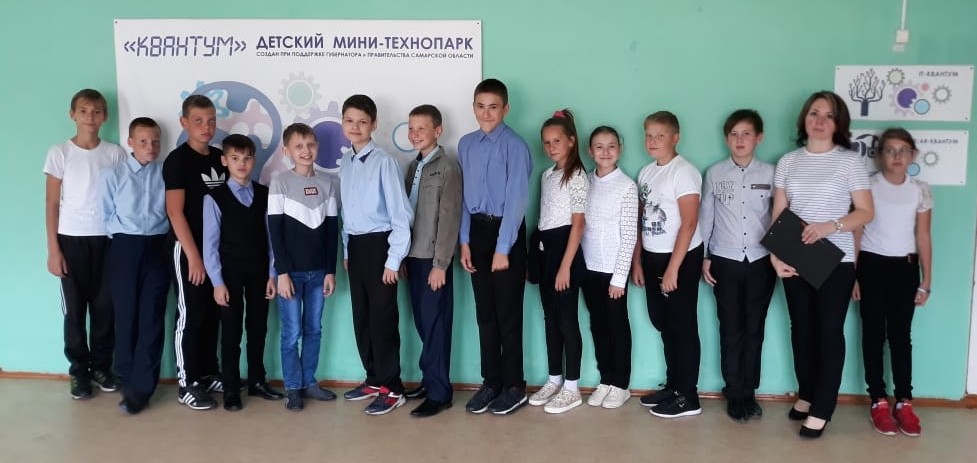 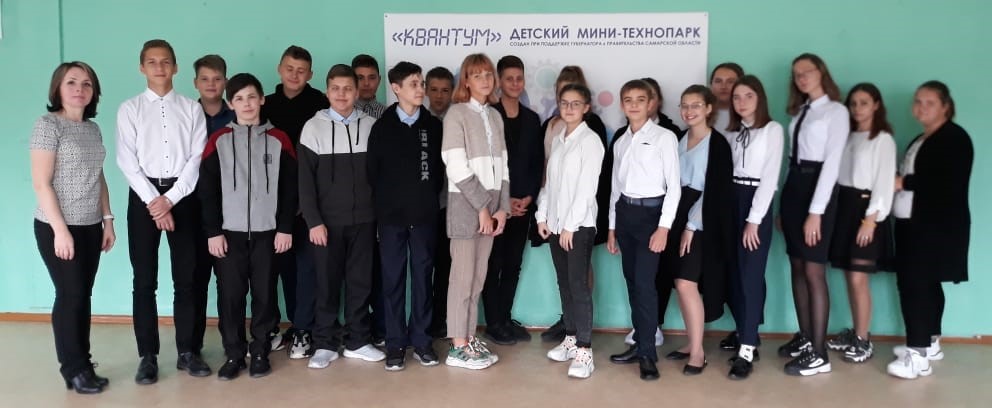 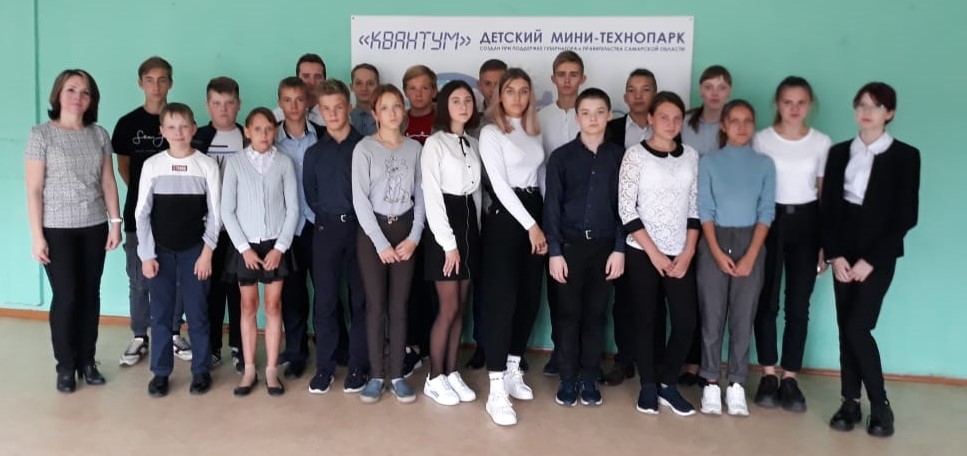 Проектная деятельность обучающихся мини-технопарка
За 2020-2021 уч.год удалось реализовать проекты:
* Напольный вариант проектной идеи «Доступная игровая среда KODU» - ПДО Зяблова Г.С.
* Проект «Бизиборд» – ПДО Зяблова Г.С.
* Проект развивающих игр «Плоские кубики» - ПДО Зяблова Г.С.
* Мобильное приложение «Познавательная физика» – ПДО Лебединский Л.Л.
* «Робот-огнеборец» – ПДО Сейкин И.Е.

(на данный момент на стадии подготовки к защите проекта и окончательном оформлении презентации)
Участие и результат обучающихся в мероприятия разного уровня
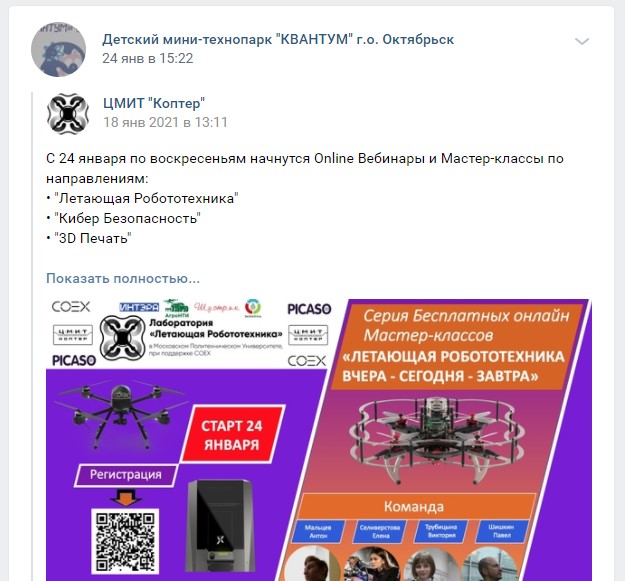 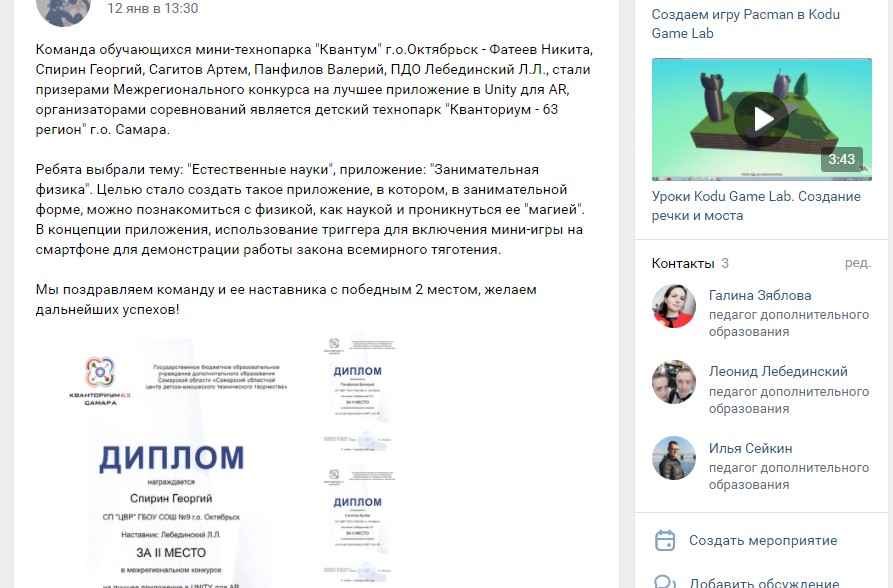 Онлайн вебинары и мастер классы ЦМИТ «Коптер» - дистанционные слушатели
Победное 2 место в Межрегиональном
 конкурсе на лучшее приложение Unity для AR
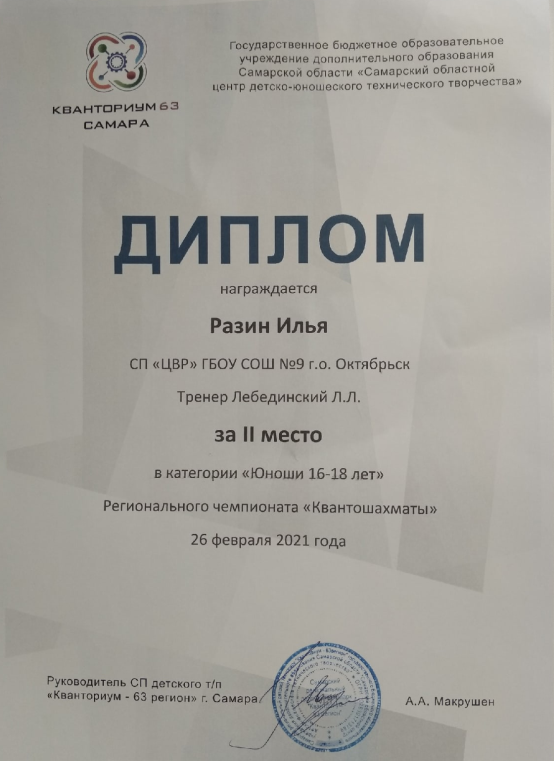 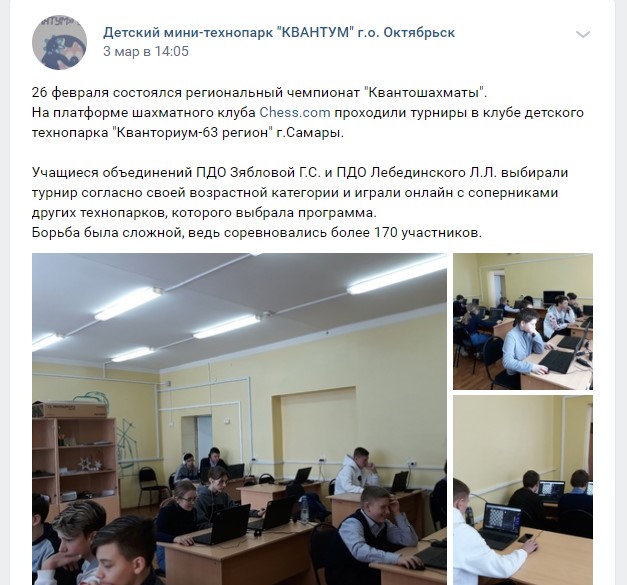 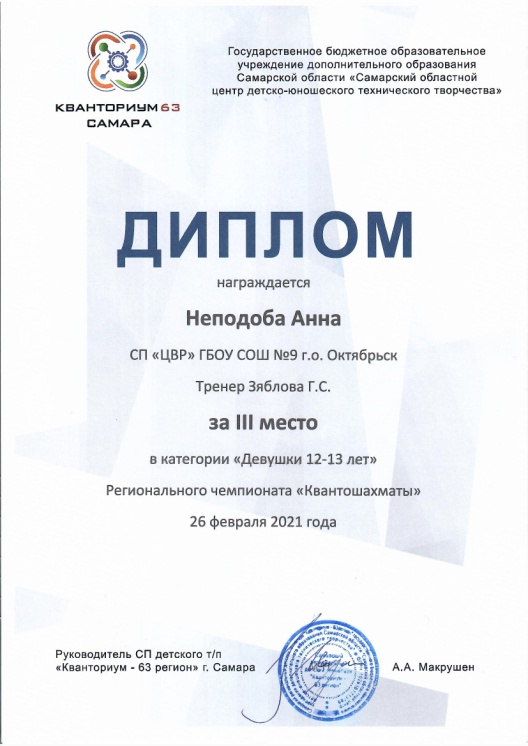 Приняло участие 16 учащихся, из них 2 победителя
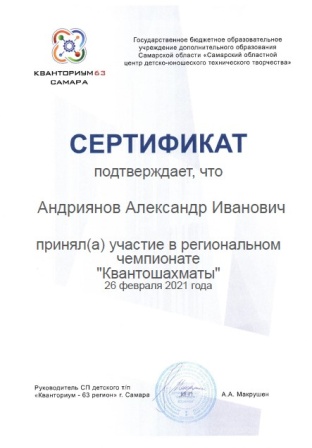 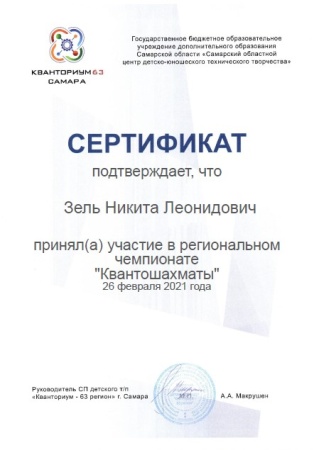 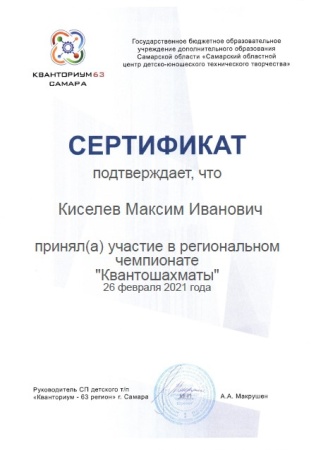 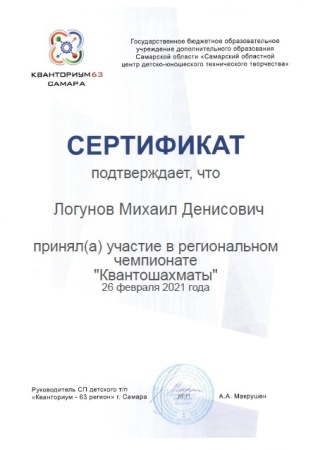 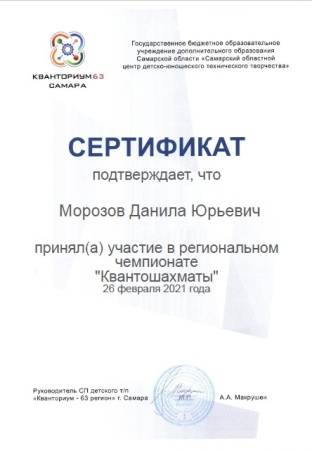 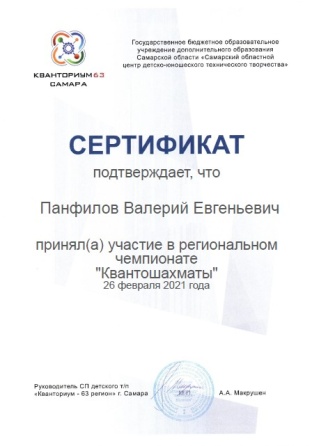 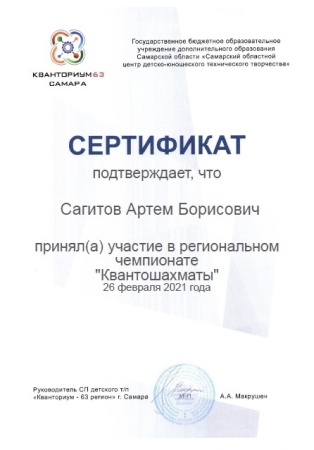 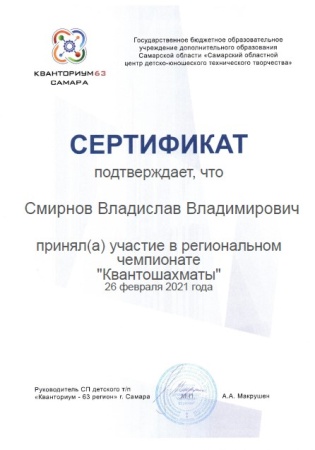 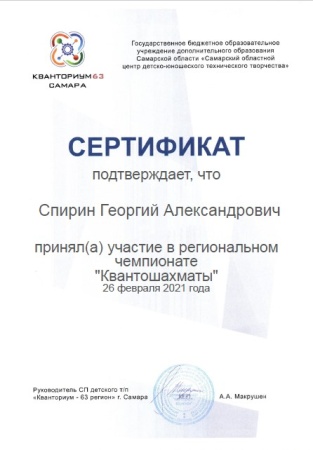 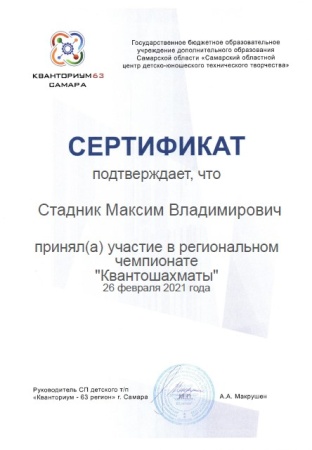 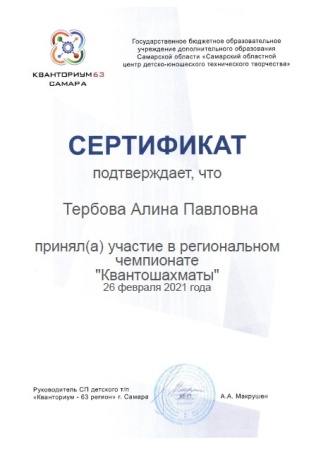 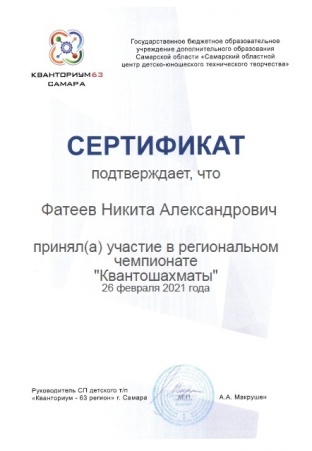 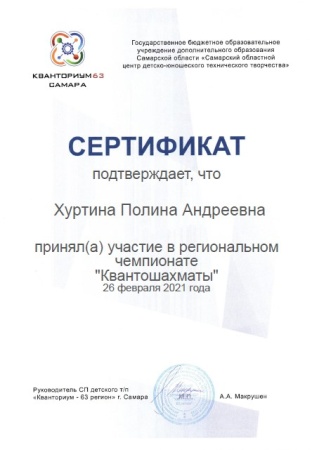 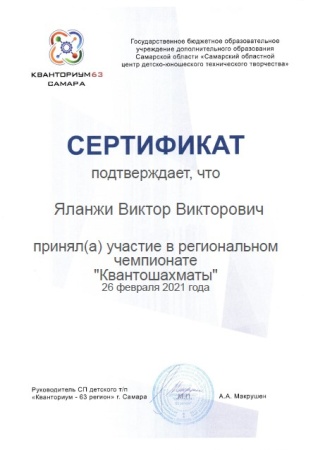 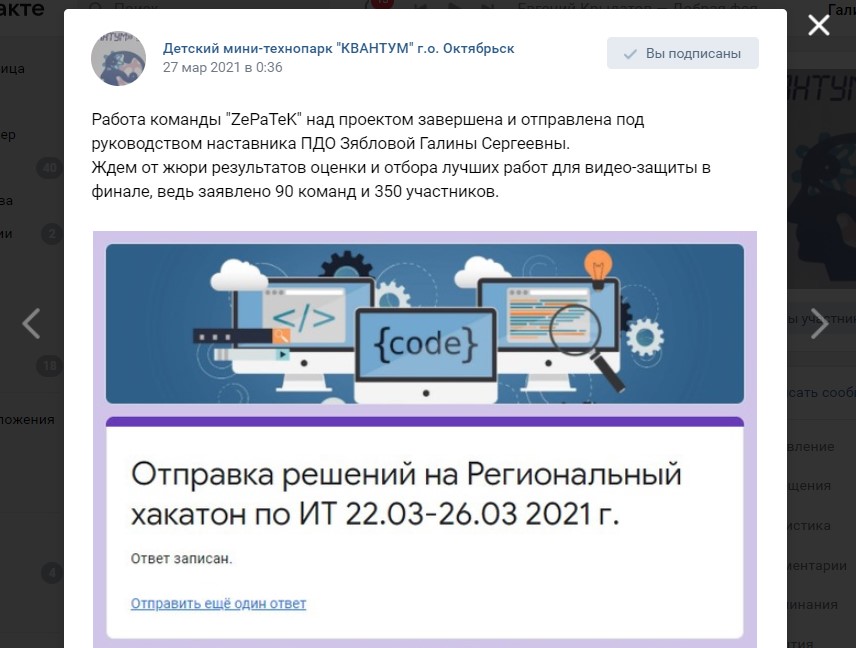 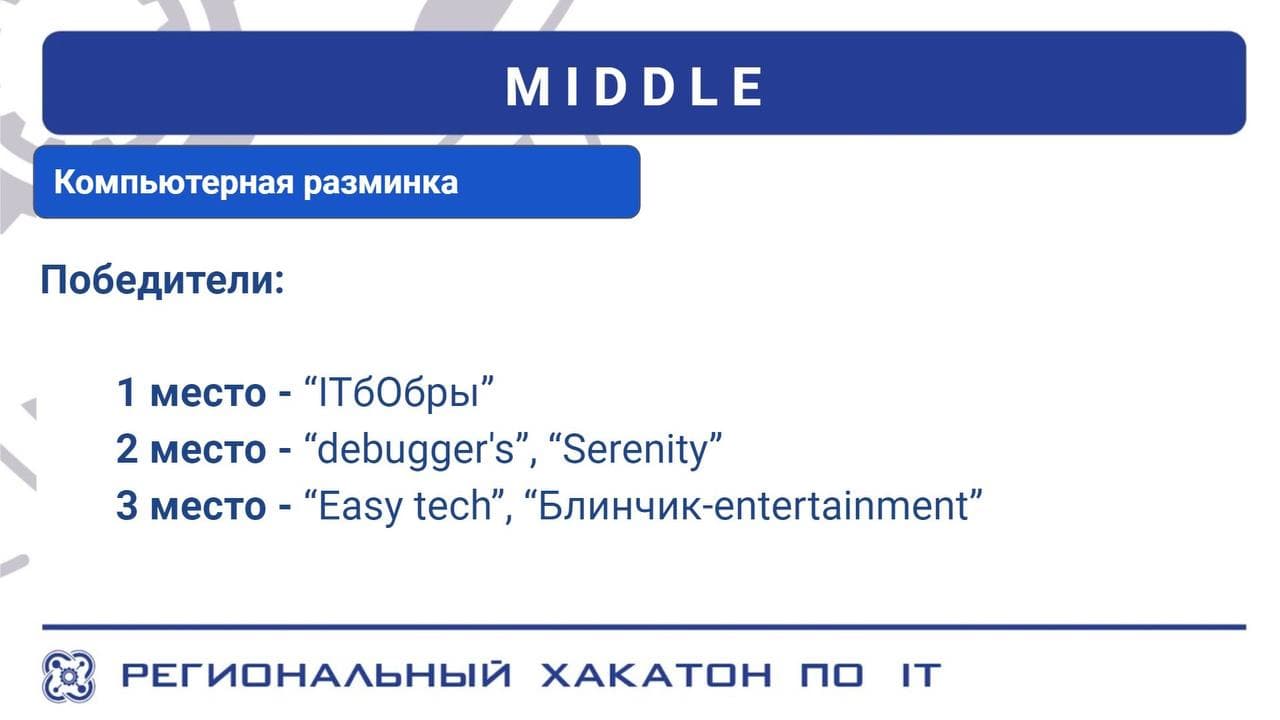 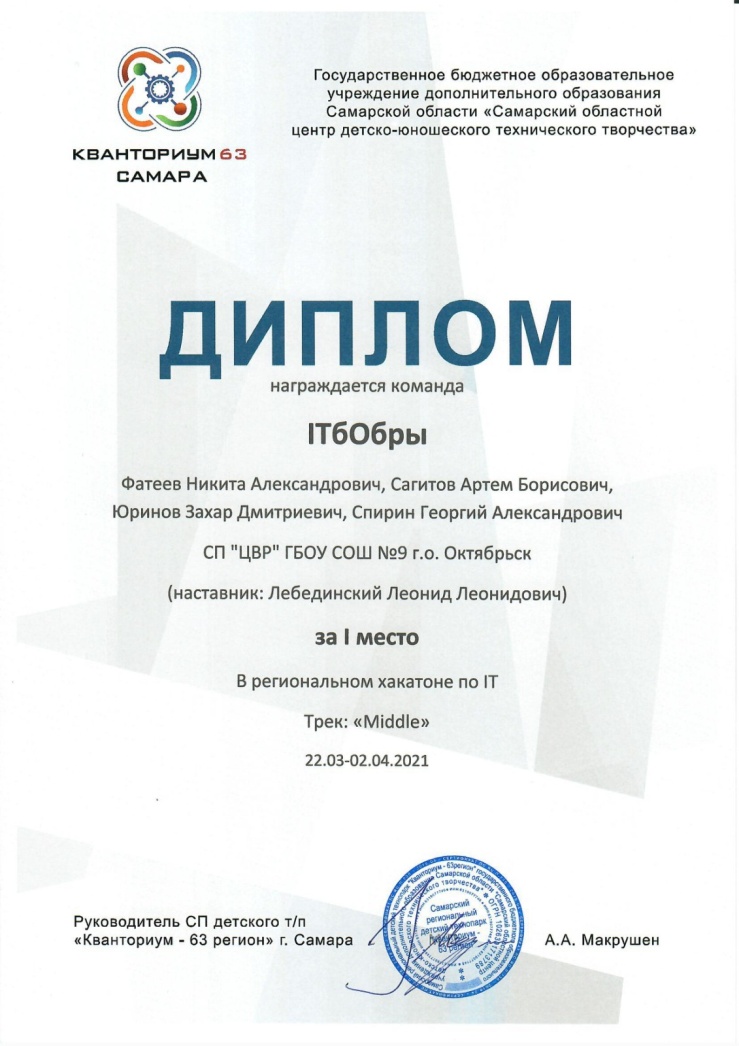 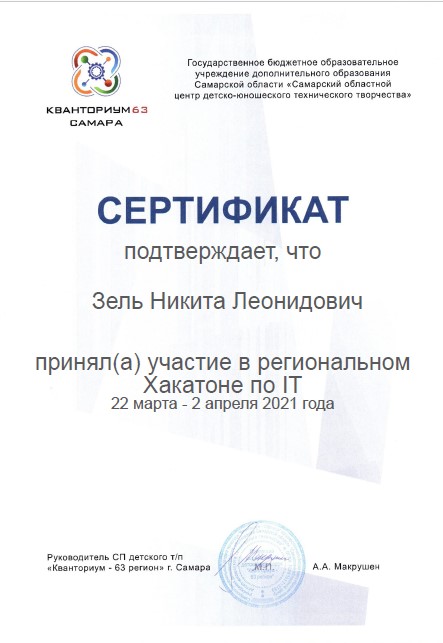 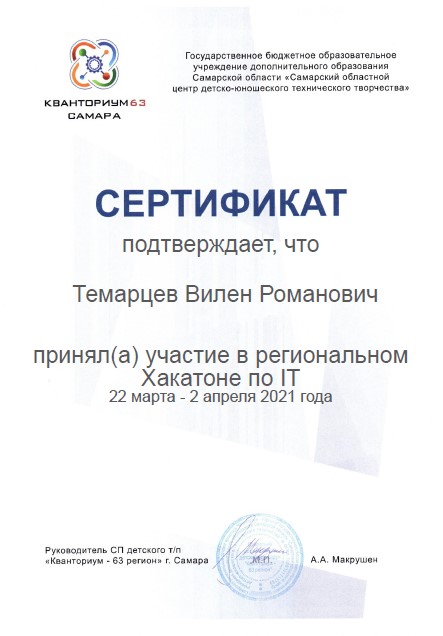 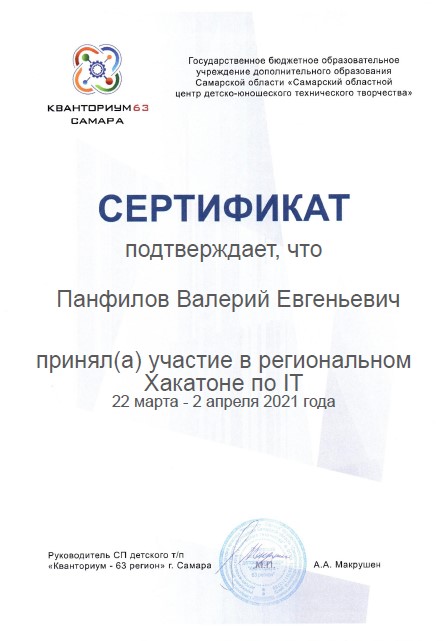 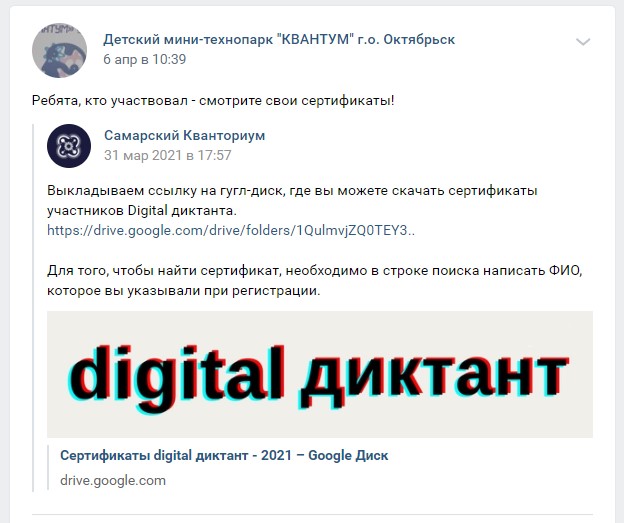 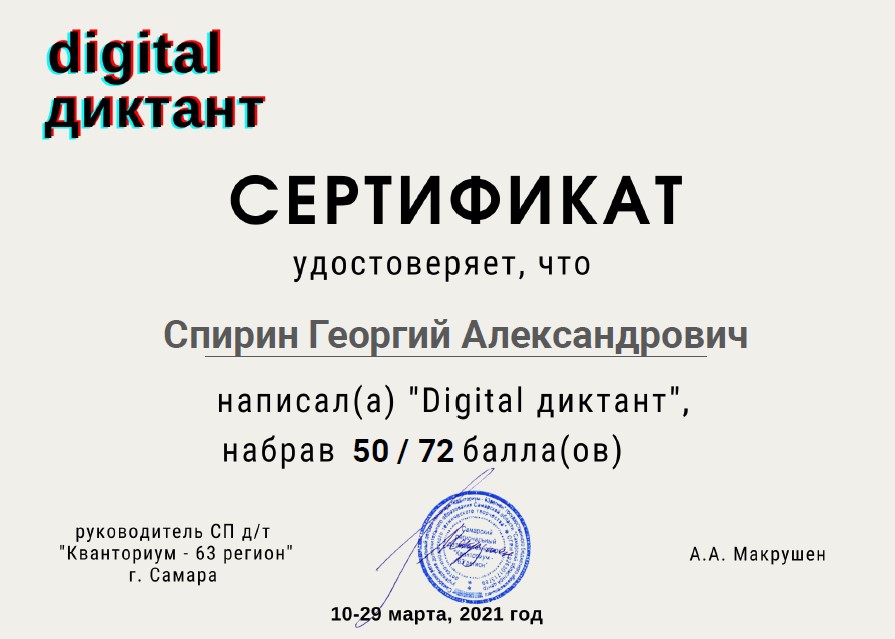 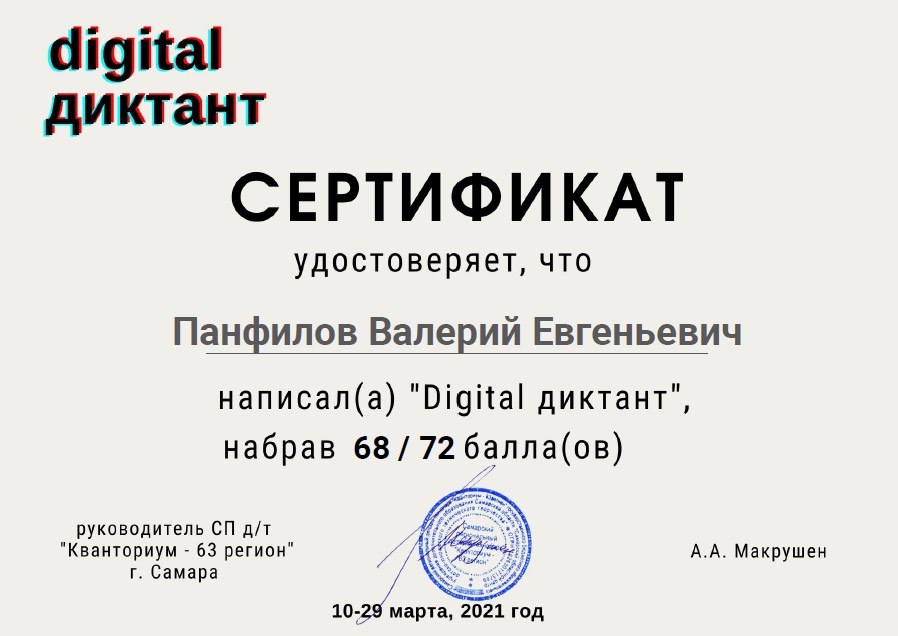 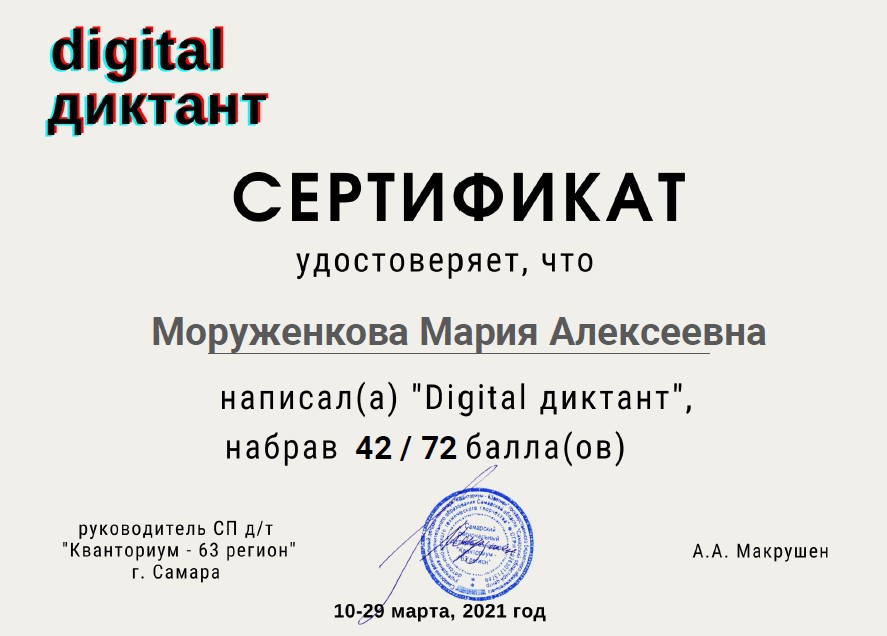 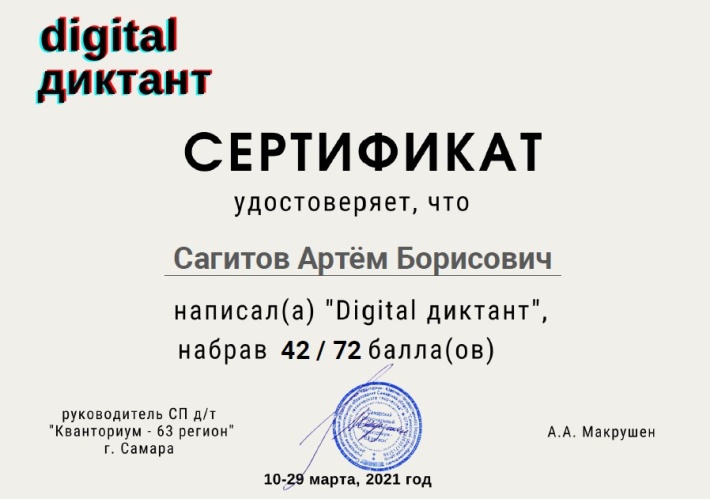 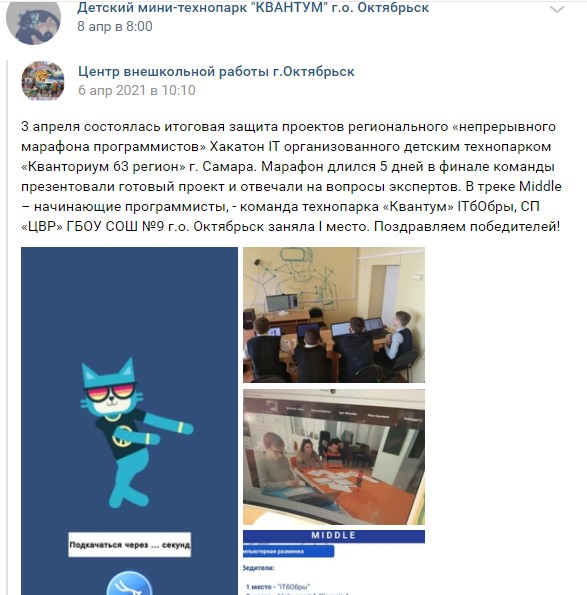 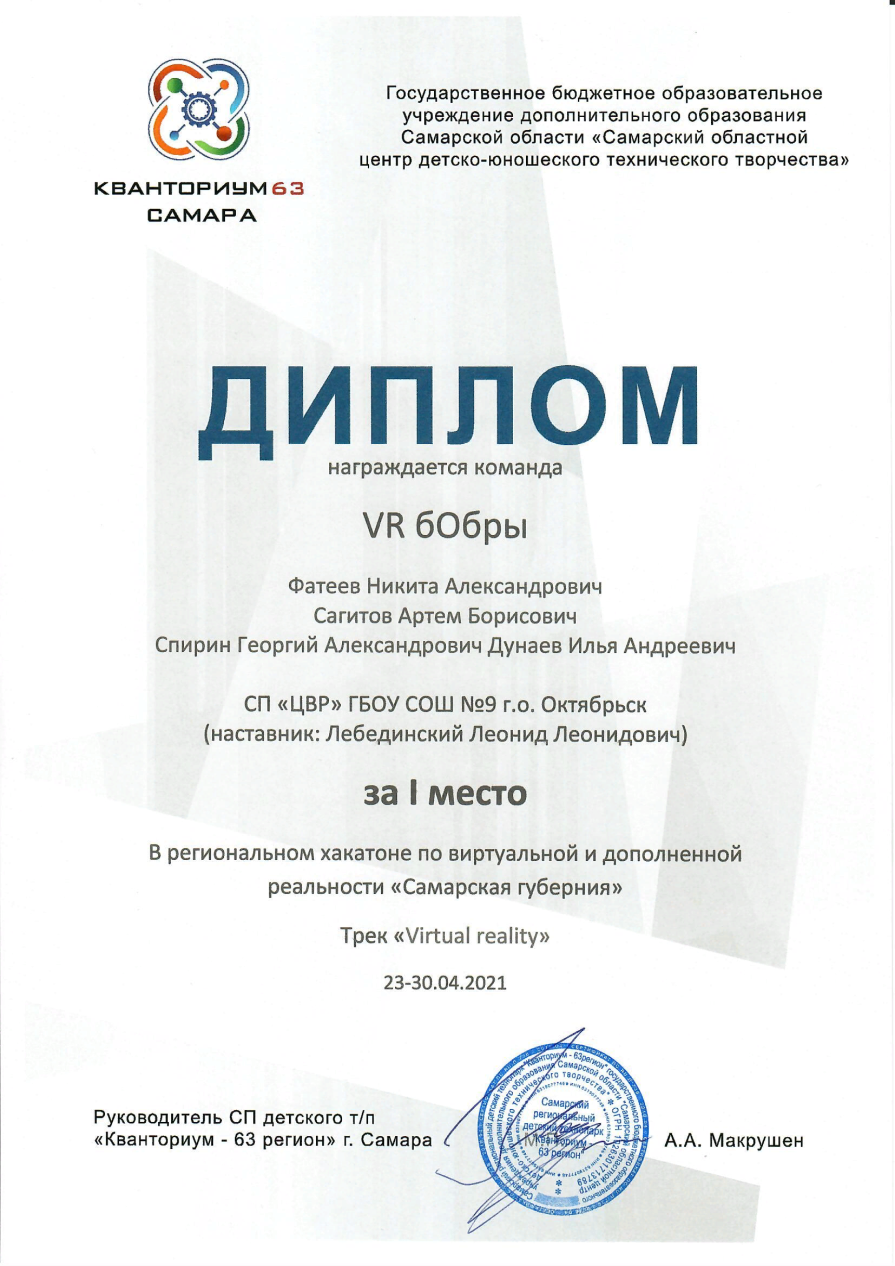 Принимали участие в мероприятиях IT-каникулы от IT-Cube(всего 136 человек)
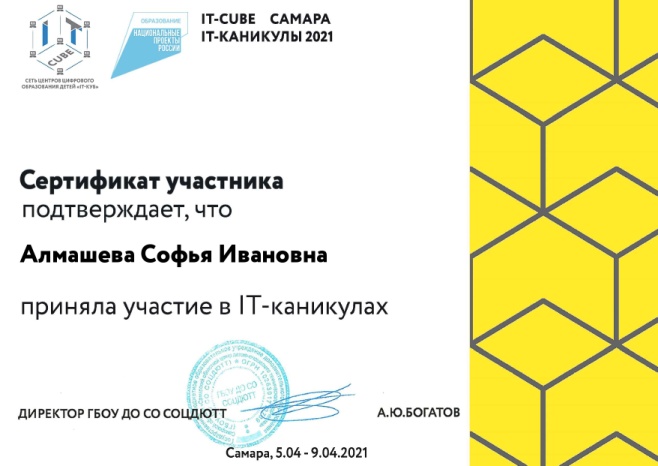 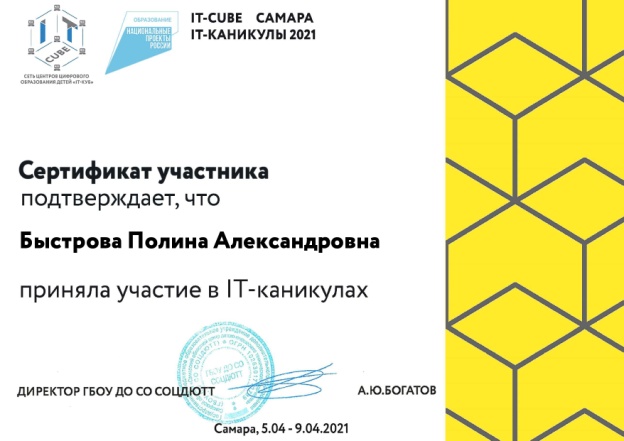 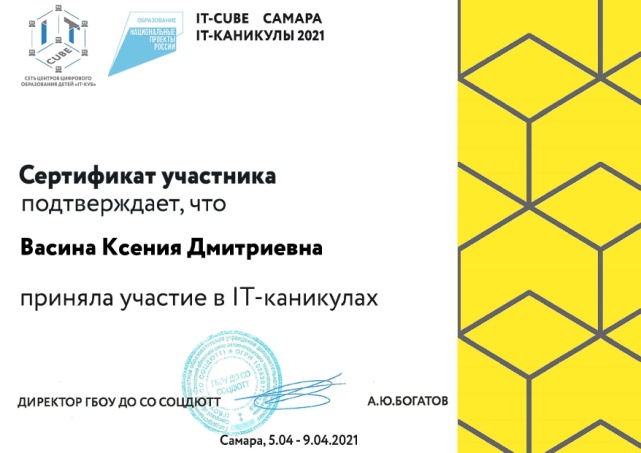 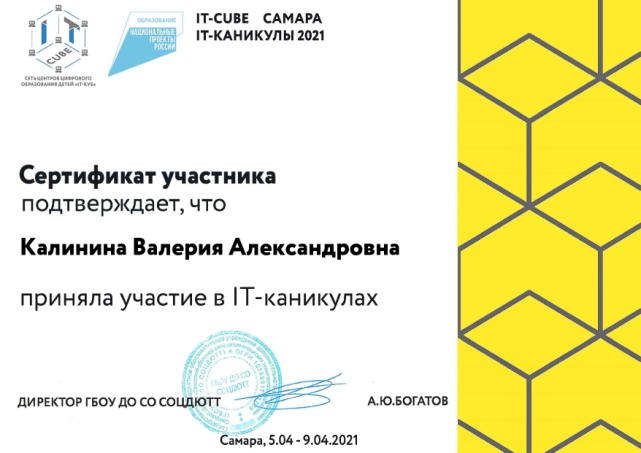 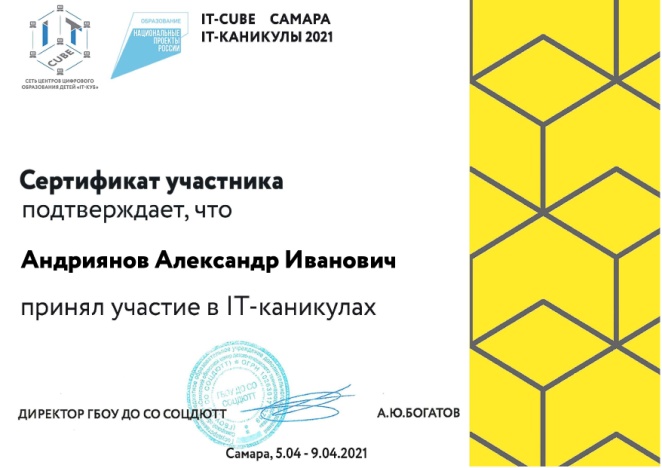 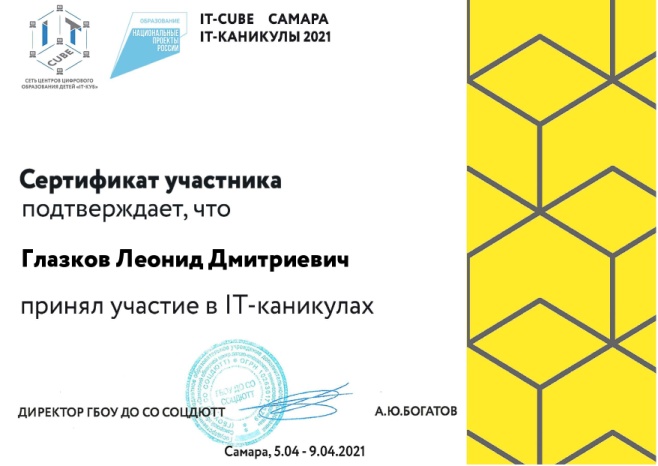 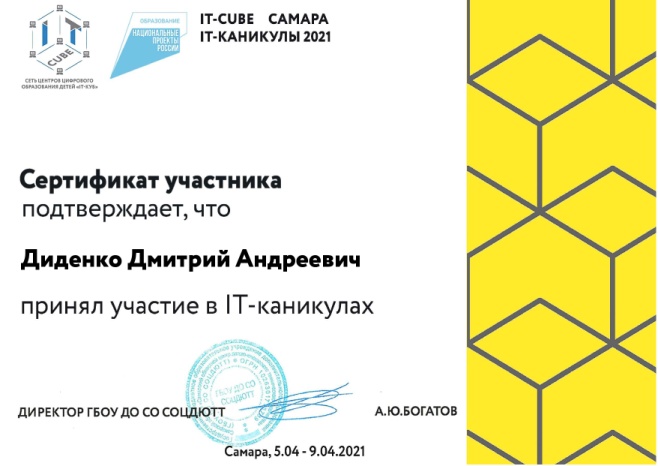 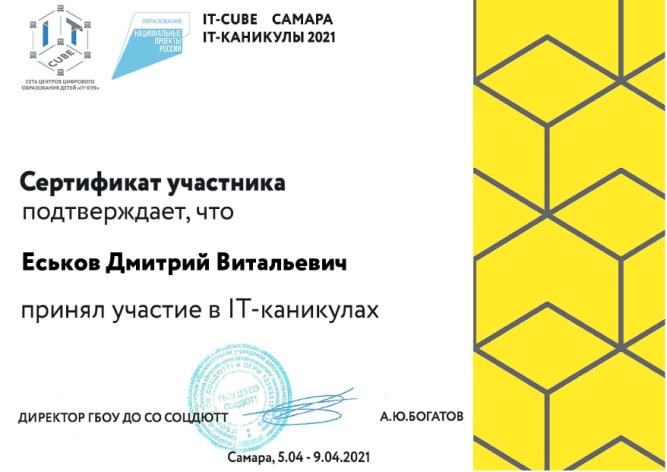 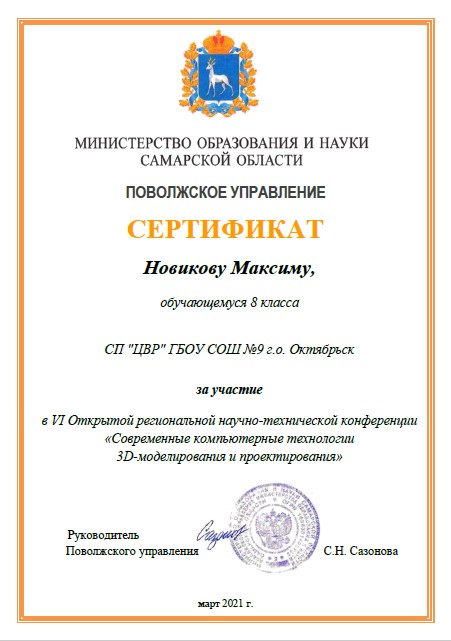 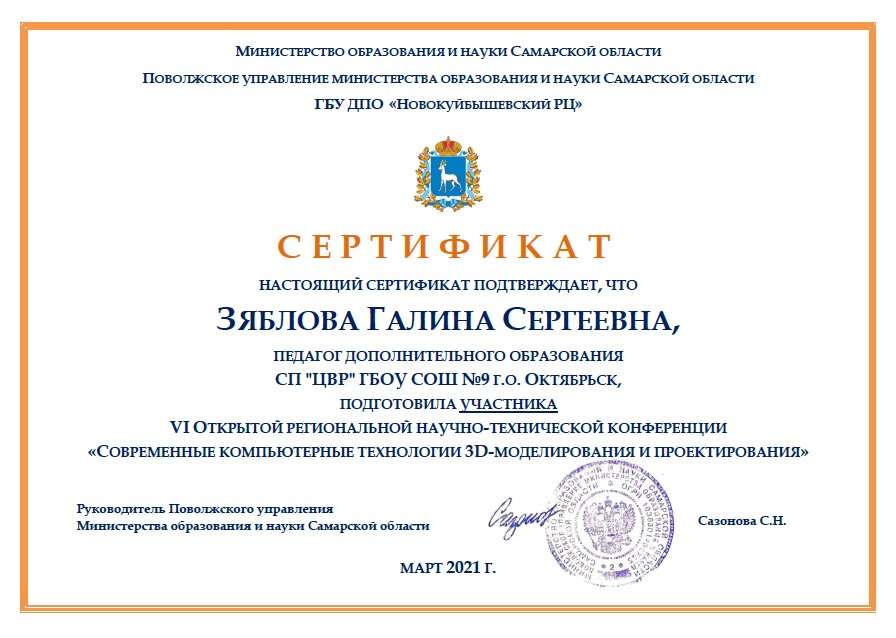 На данный моментподаны заявки на участие в конкурсах
Окружной конкурс творческих работ на создание 
эмблемы к юбилею 80-летию АО «ТяжМаш» 

Региональный робототехнический фестиваль «РобоВесна»

 Всероссийский конкурс компьютерного творчества 
«UPgrade» от ЦДО «Интелект»
Участие и результат участия педагогических работников в мероприятиях областного уровня и выше
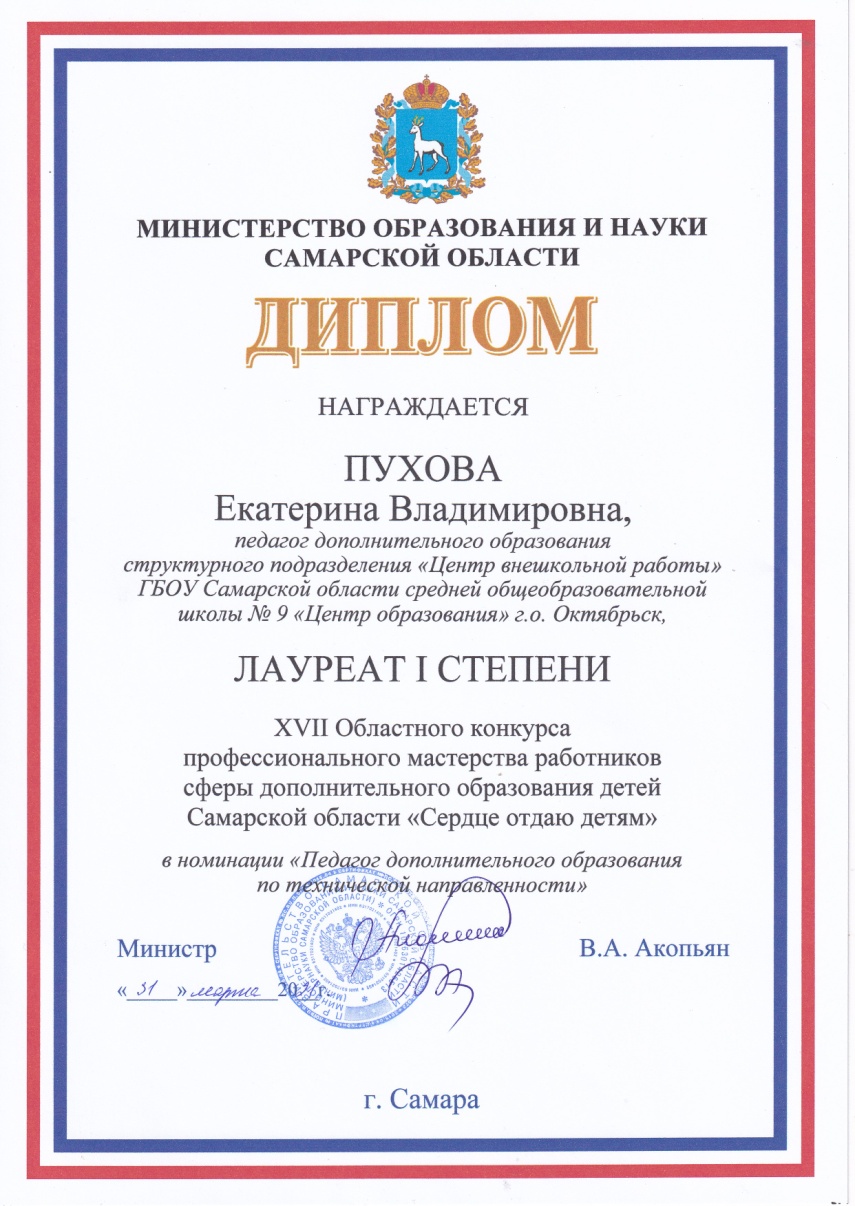 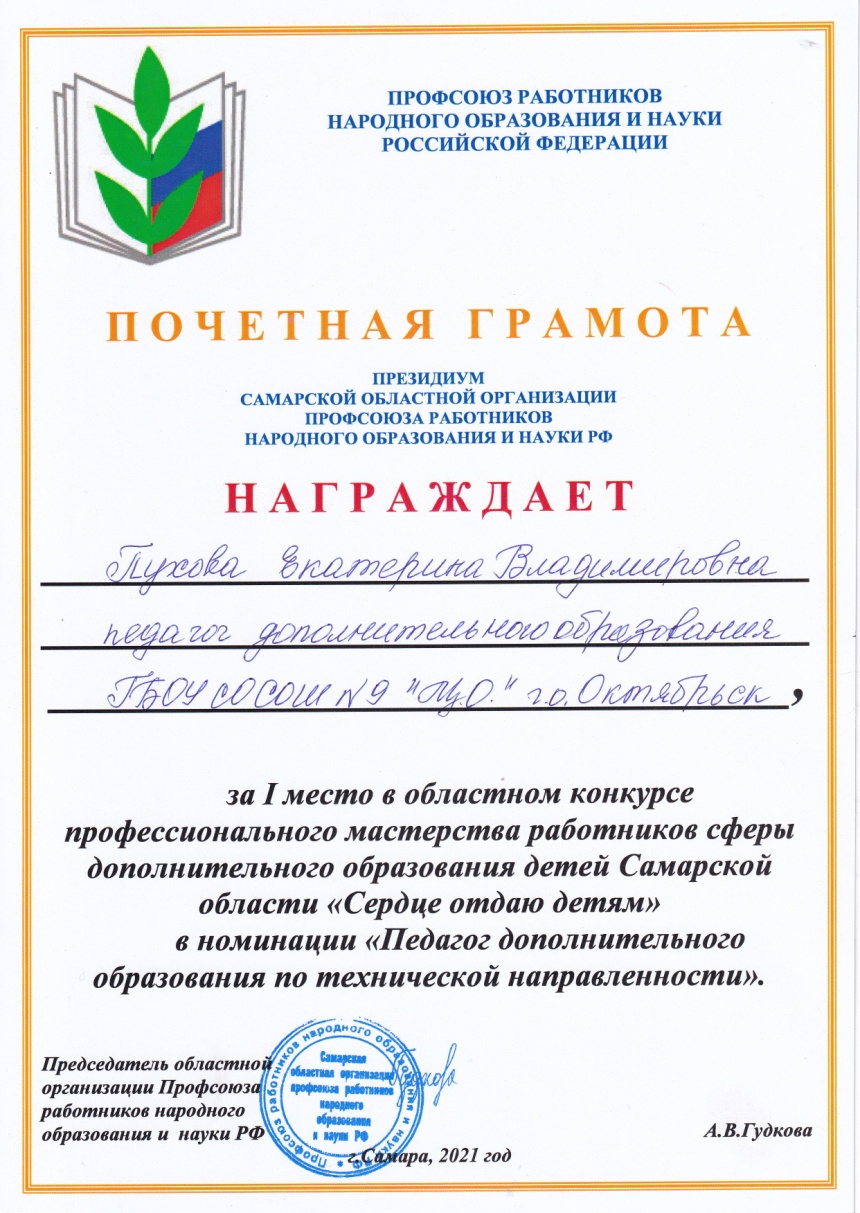 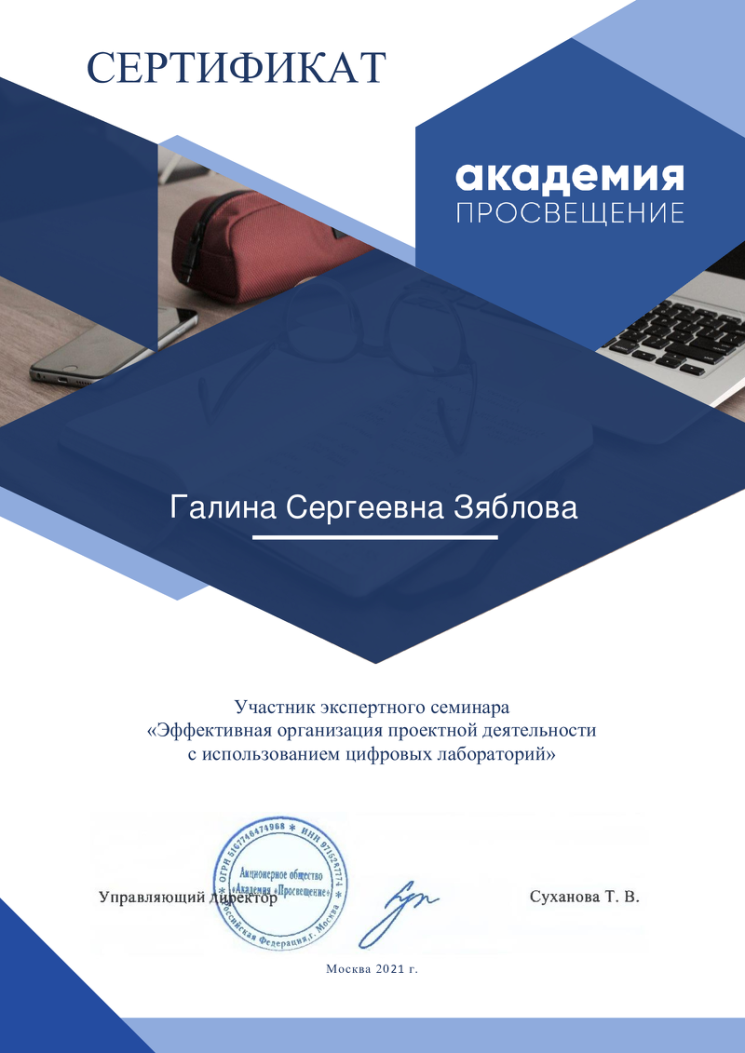 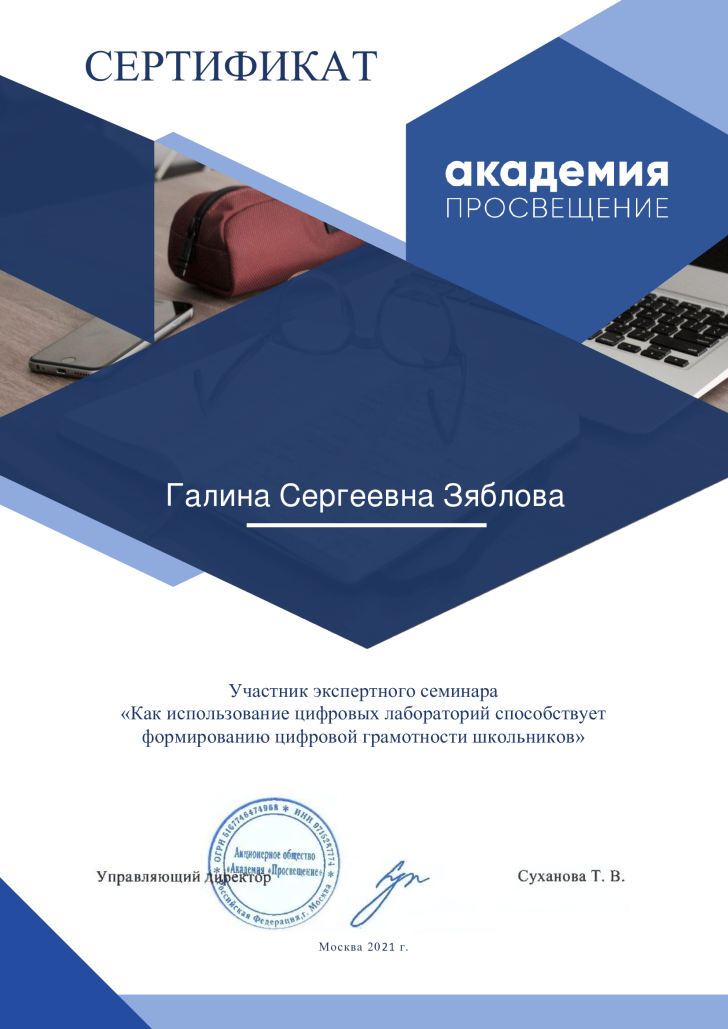 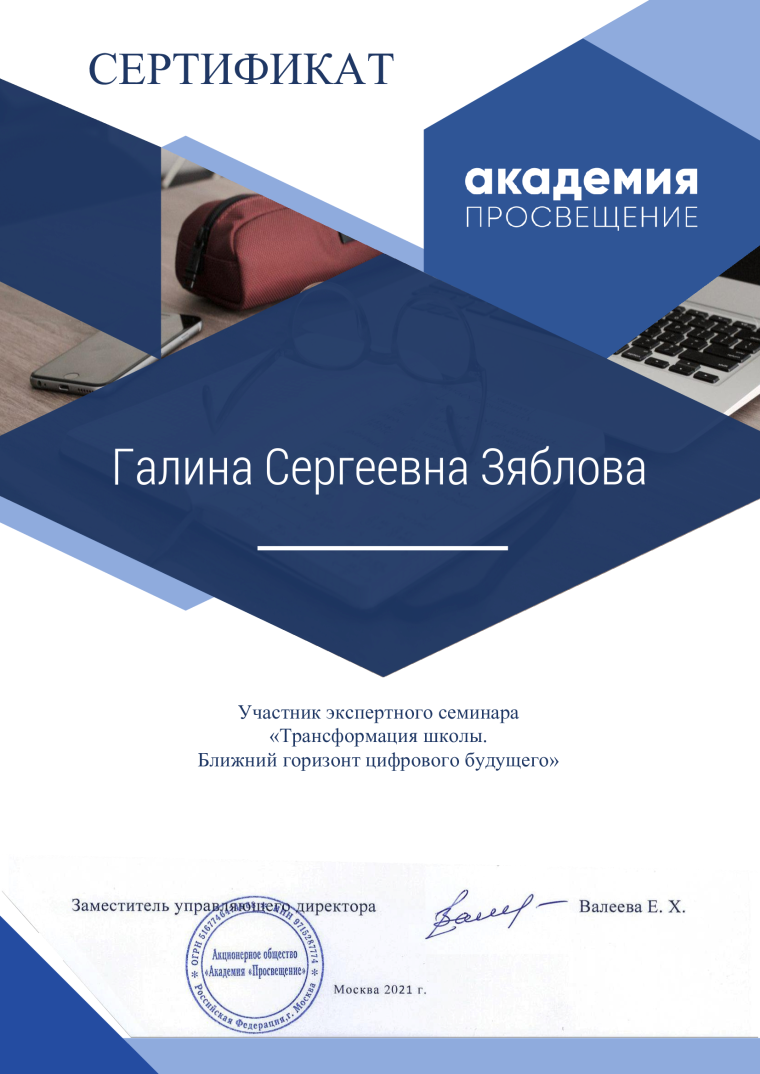 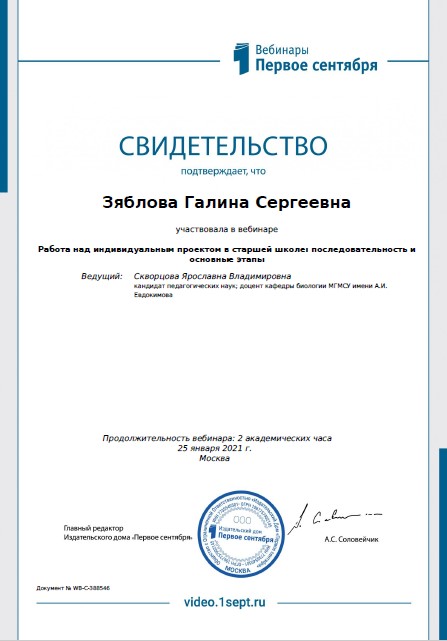 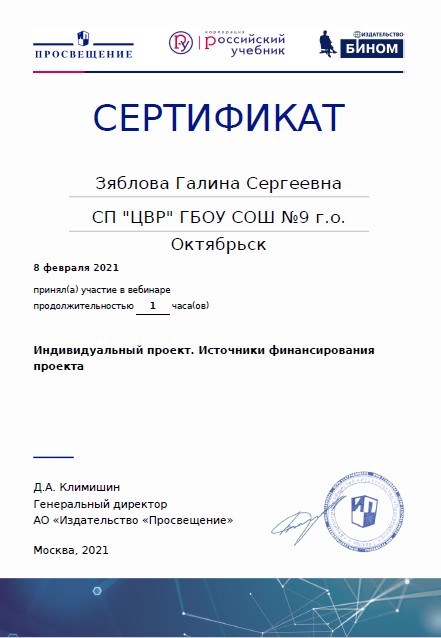 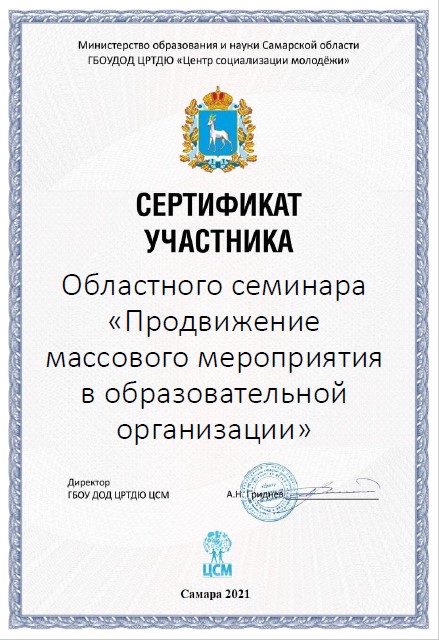 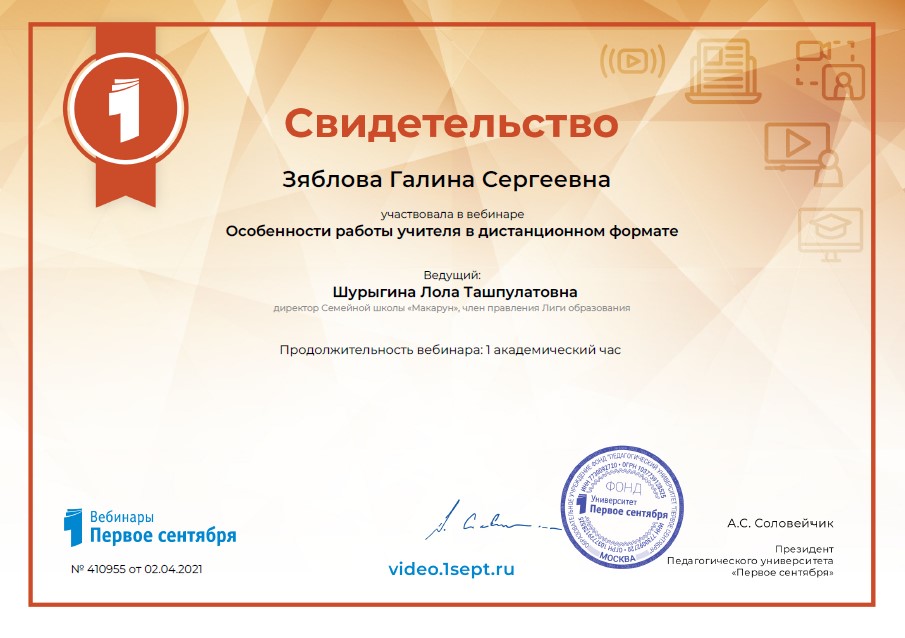 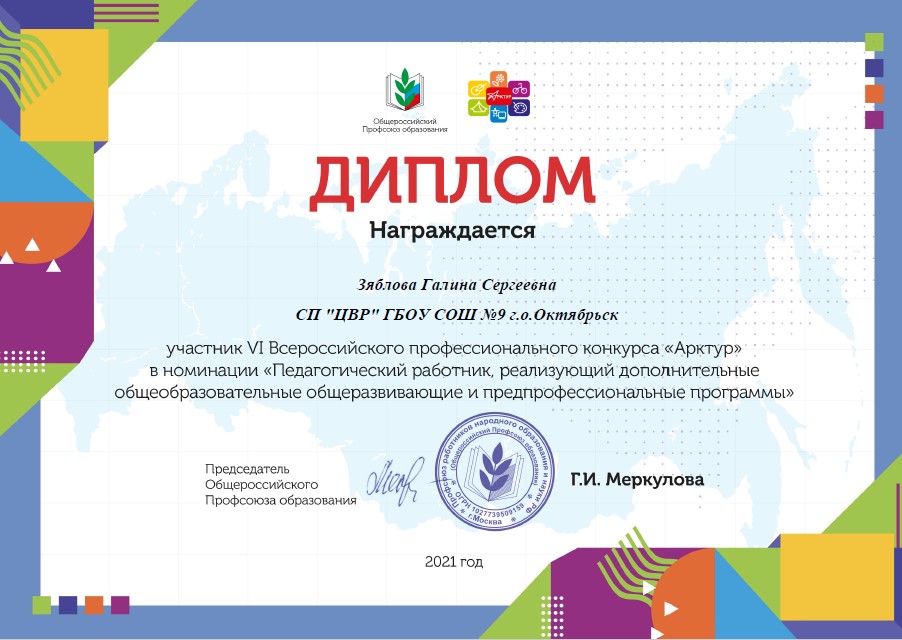 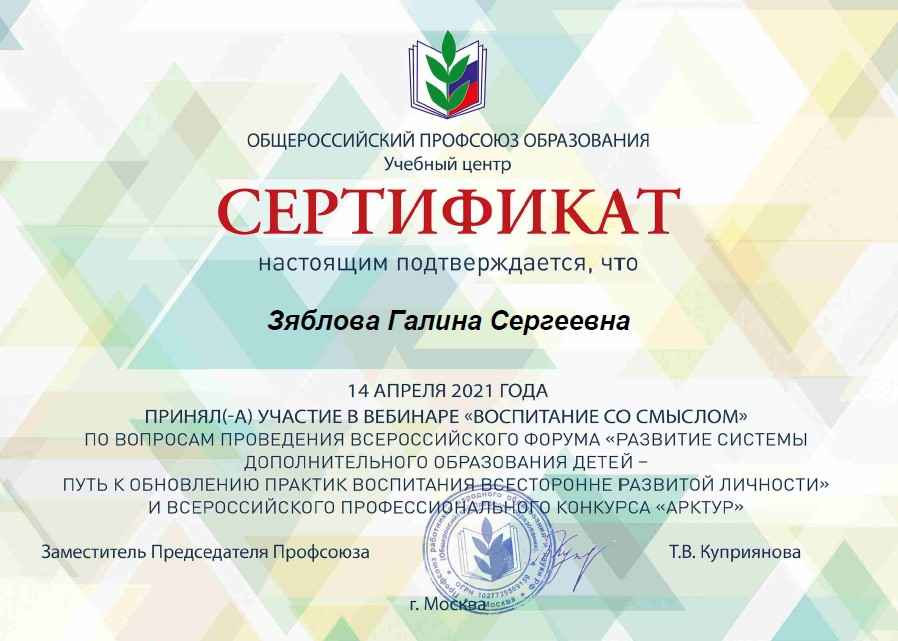 В качестве спикера в серии вебинаров для педагогических работников мини-технопарков Самарской области
(выступление 18.05.2021г  - ПДО Зяблова Г.С. )
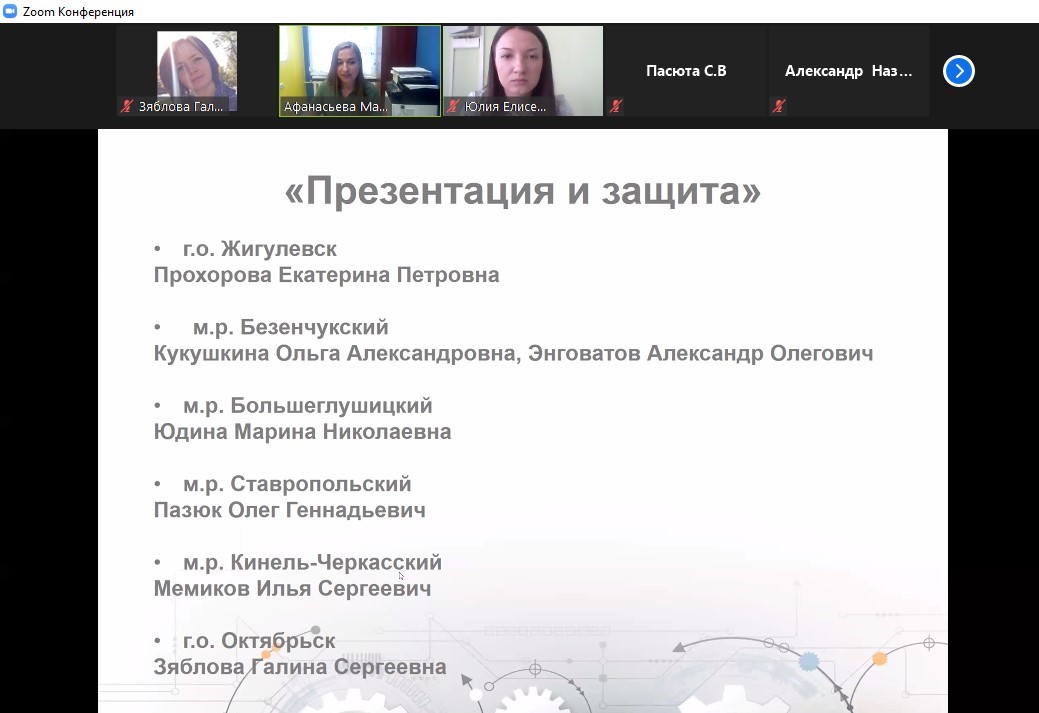 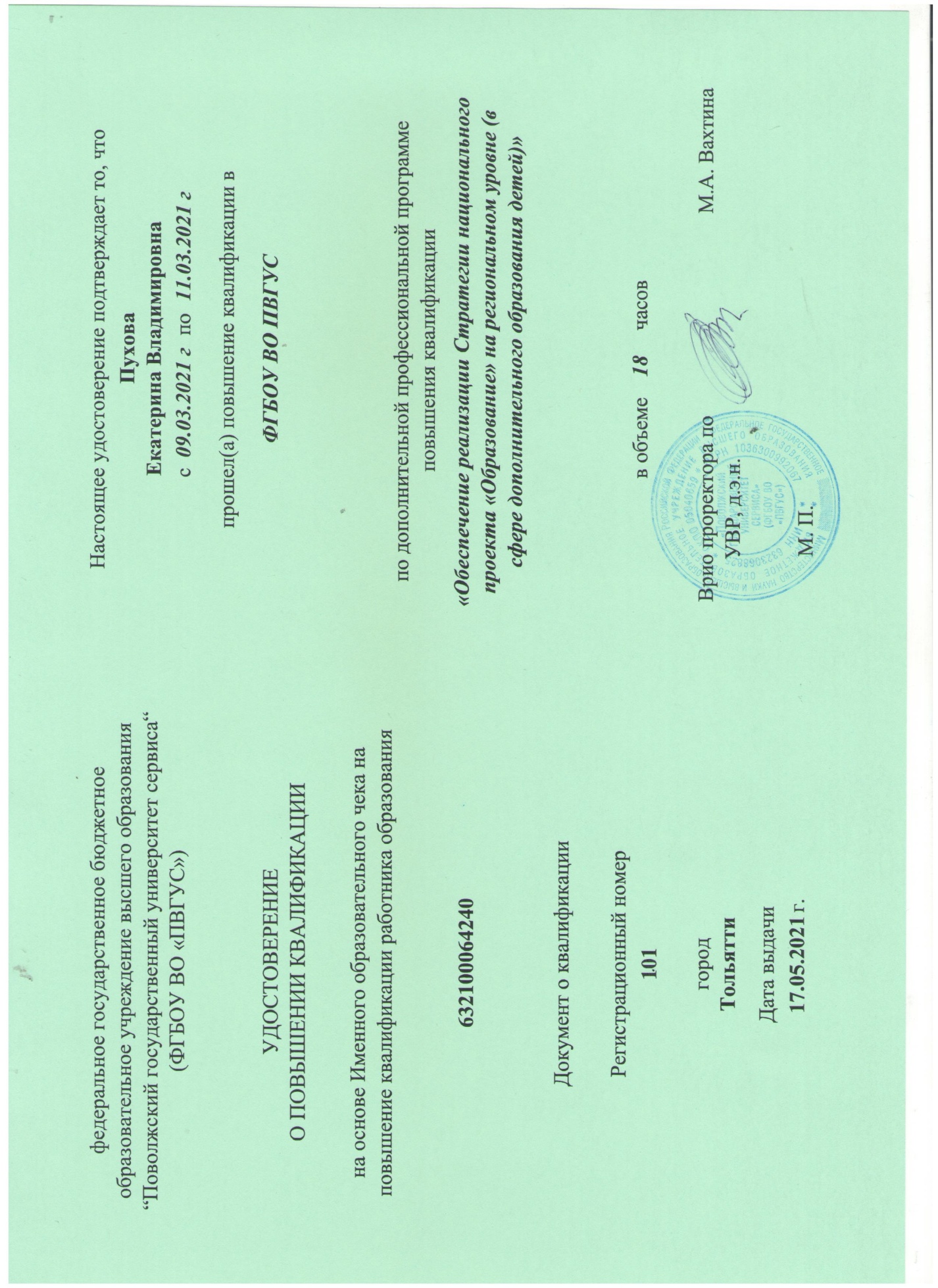 Повышение квалификации педагогических работников
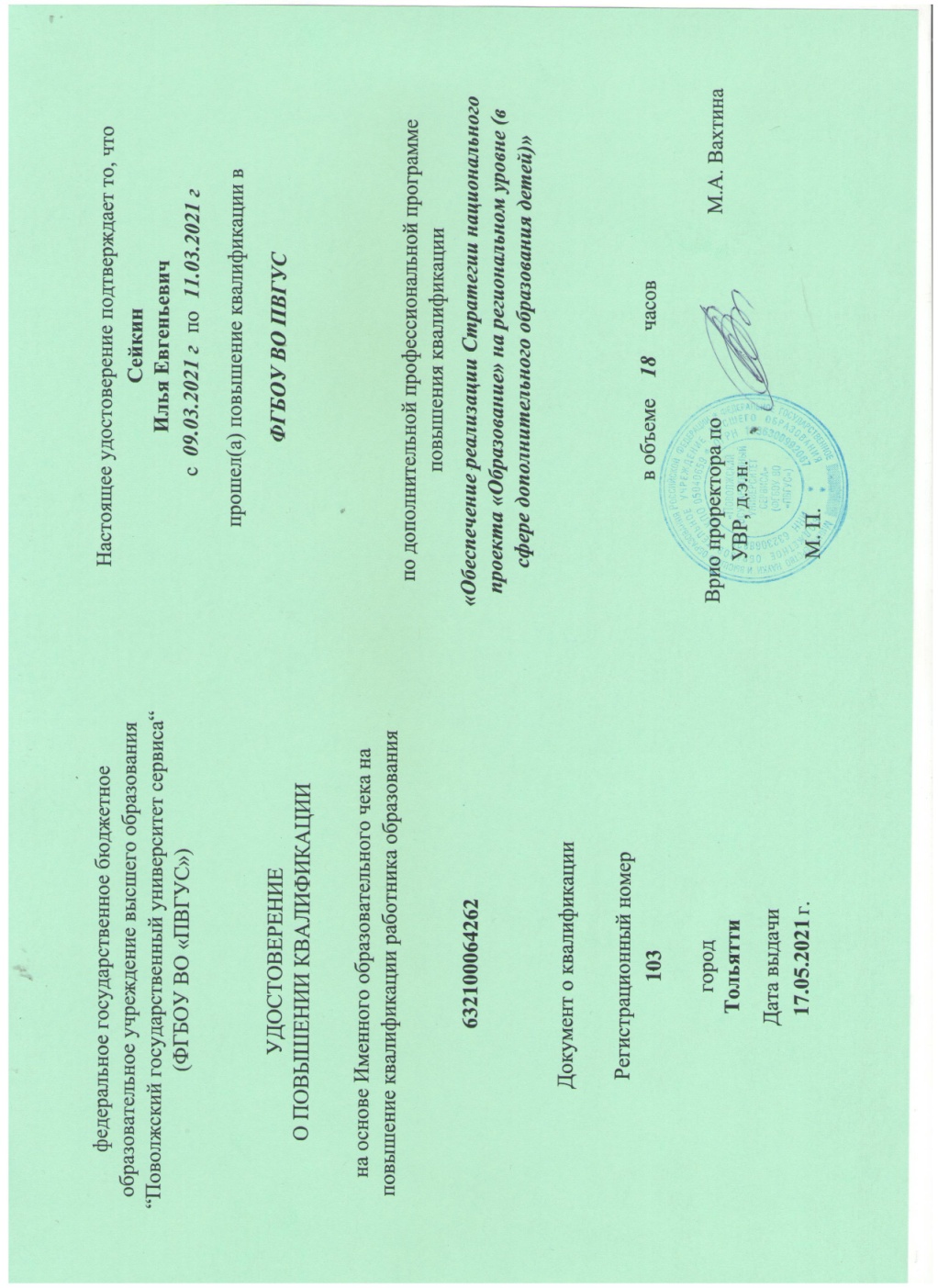 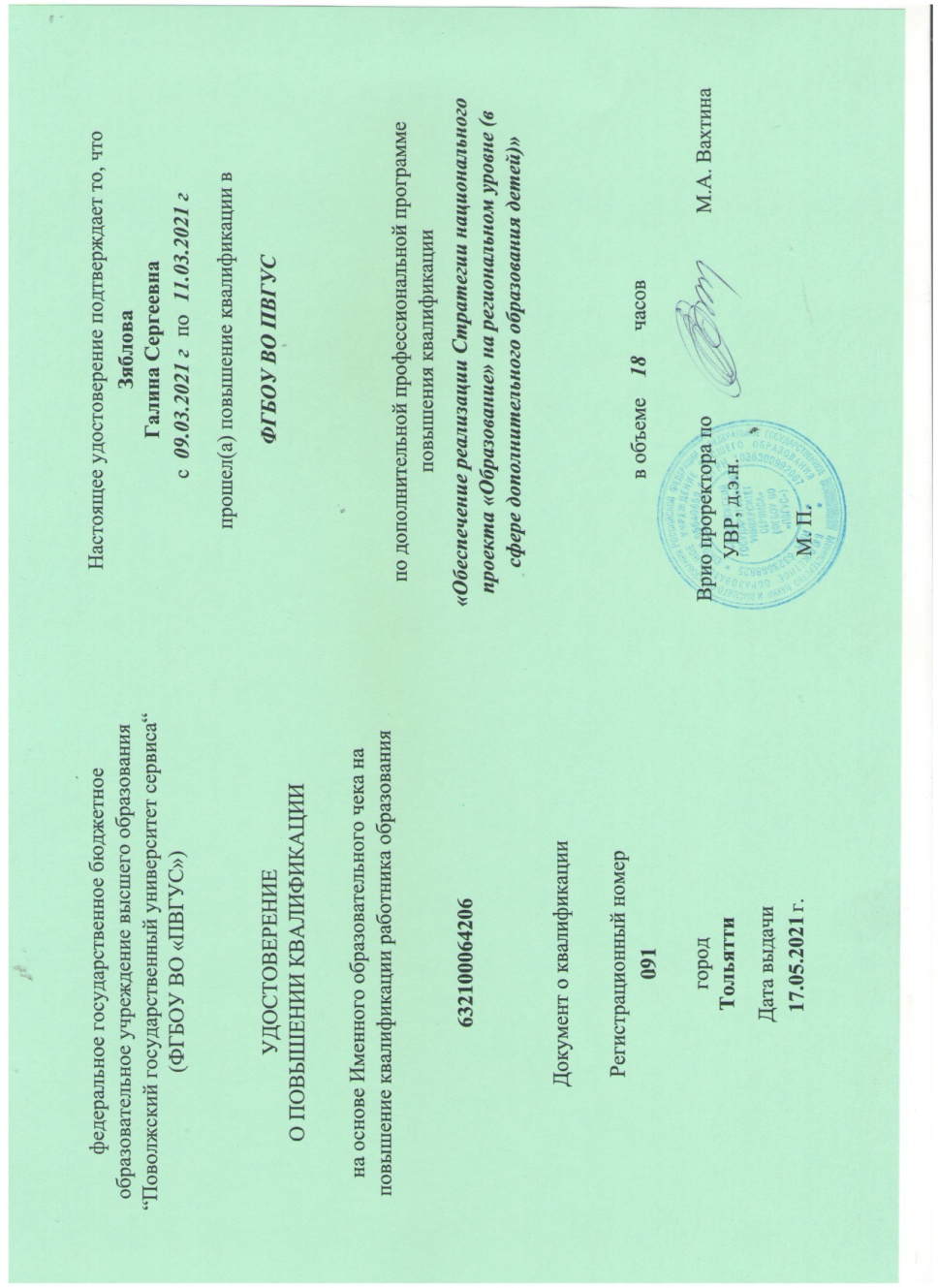 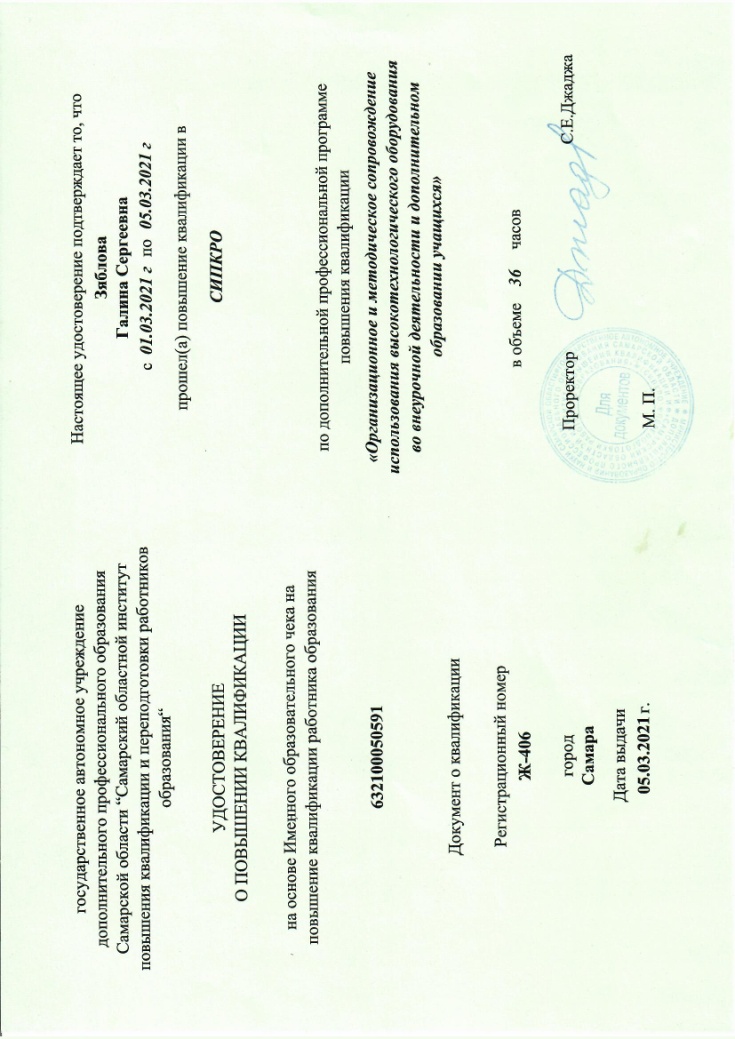 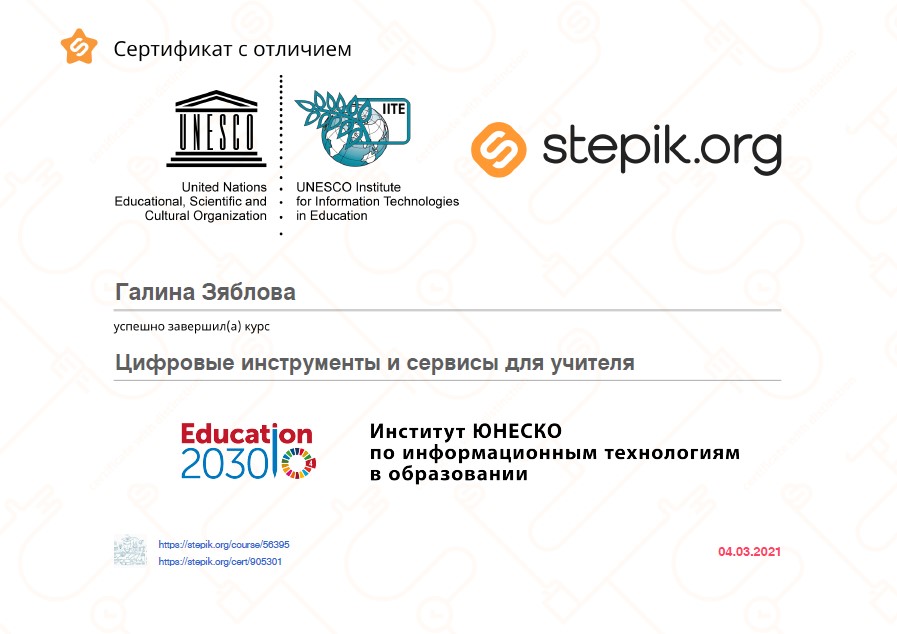